Formation CESSoC
Le télétravail
Créer ou adapter un cadre juridique de télétravail dans son asbl : Jour 1
Georges Kramvoussanos
Conseiller juridique
Version septembre 2022
[Speaker Notes: C’est du sur-mesure !]
Présentation
Présentation
De la CESSoC
Du formateur
Des participants
De la formation
2
[Speaker Notes: Présentation du formateur : 
Conseiller juridique pour la CESSoC depuis mars 2021
Master en droit de l’entreprise]
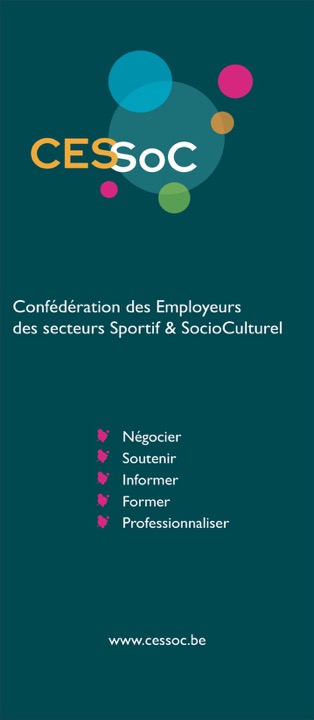 La CESSoC représente
1.3500 employeurs
occupant 14.000 travailleurs en équivalents temps plein
affiliés auprès d’une des 14 fédérations membres :
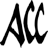 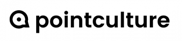 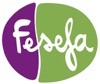 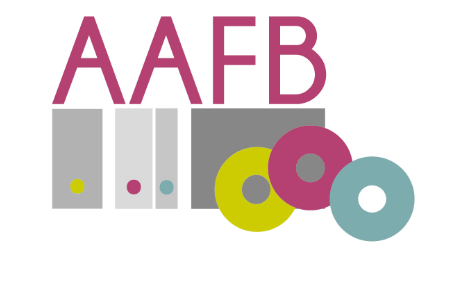 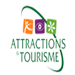 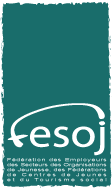 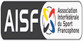 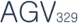 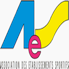 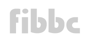 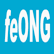 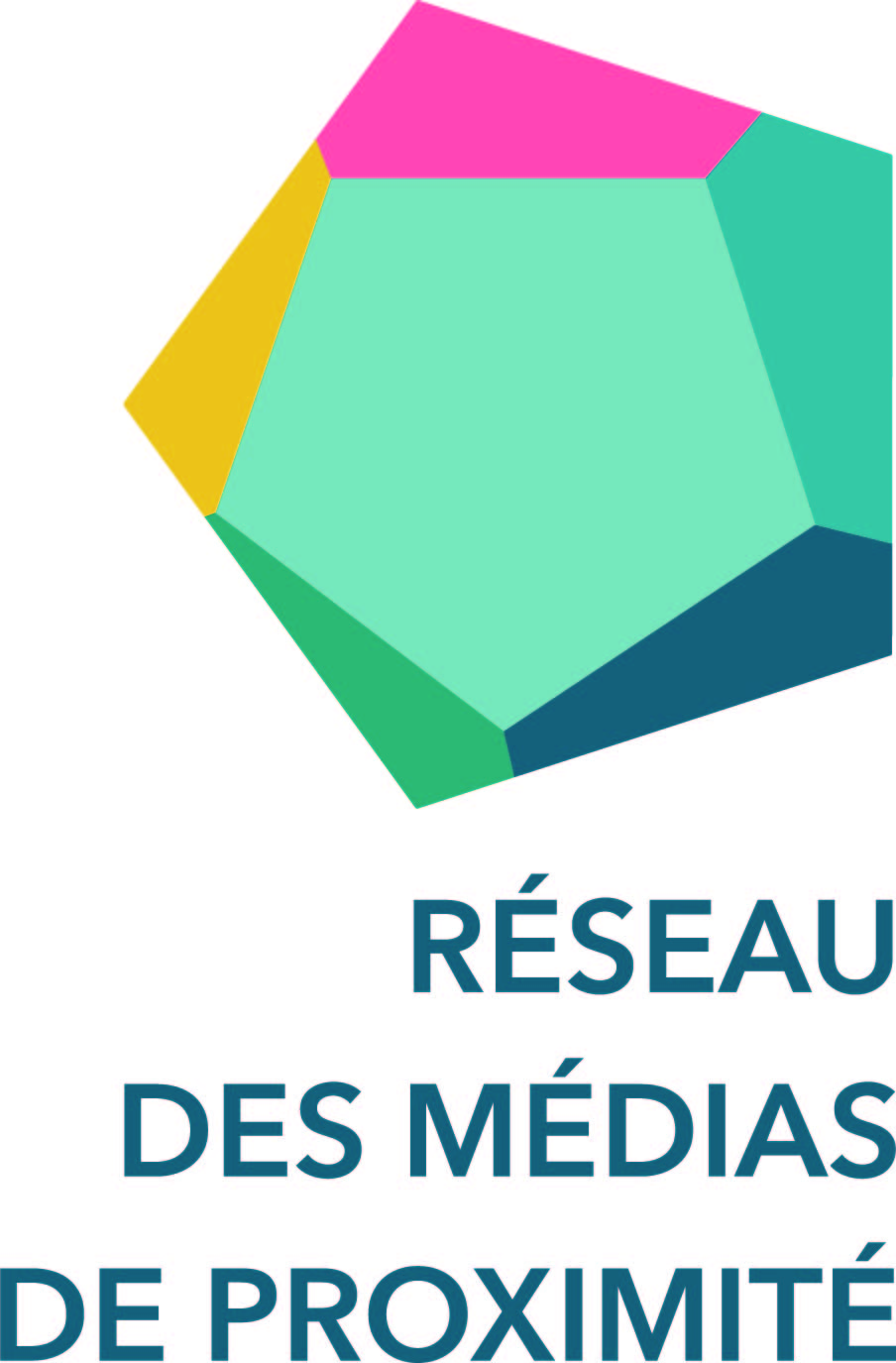 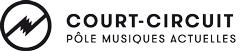 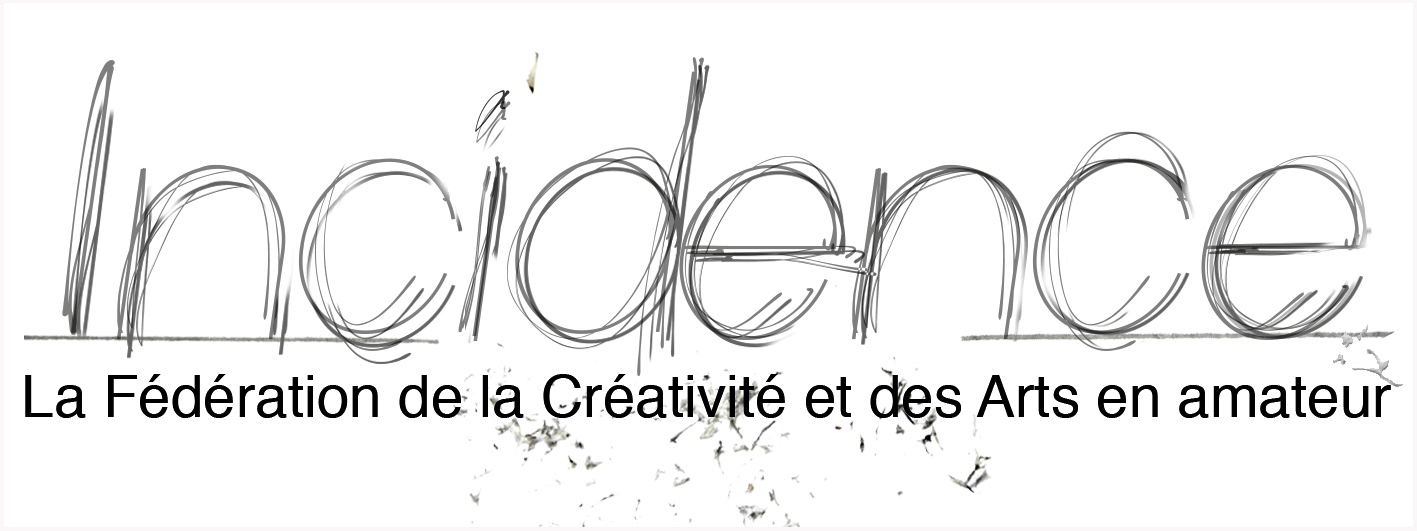 3
Présentation des participants
Tour de table
Nom et prénom ?
Fonction ?
Nom et taille de votre ASBL ?
Télétravail existe dans l’asbl ? J’ai expérimenté le télétravail ?
Mon intention en participant à cette formation ?
Mes besoins/projet et attentes ?
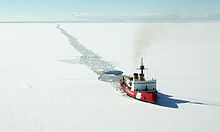 4
[Speaker Notes: Dynamique de groupe
Ice breaking : 
DIXIT 
2 mots qui décrivent votre intention aujourd’hui 
« Je vais considéré cette journée de formation comme une réussite si... »]
Présentation de la formation
Législation impactées par le télétravail
5
[Speaker Notes: Rem: au niveau des dias/slides: tout est imprimé pour que la matière soit disponible. Cependant, choix est fait des dias/slides présentées et de celles masquées pendant la formation.

Pendant les pauses, je peux répondre à des questions particulières dans une certaine mesure. 
S’il y a des questions qui demandent de la recherche : 
Situation particulière : consulter votre fédé 
Question collective : je fais une réponse écrite à tout le monde après la formation]
Présentation de la formation
Objectifs

Connaître ses obligations en tant qu’employeur 
Connaître les frais et coûts obligatoires inhérents au télétravail pour l’employeur
Définir un régime de télétravail correspondant à vos besoins et à ceux de vos travailleurs
Rédiger le cadre légal formalisant le télétravail
Mettre en œuvre des pratiques et des procédures au sein de votre asbl qui soient soucieuses du bien-être et de la sécurité en télétravail
Avoir une vue panoramique de l’impact du télétravail sur les différentes branches de la sécurité sociale et sur les problématiques fiscales
6
[Speaker Notes: Les règles sont du sur-mesure : elles doivent être équilibrées, réfléchies, et tiennent compte à la fois du travailleur et de l’entreprise]
Présentation de la formation
Ce que nous ne ferons pas ensemble…


Vérifier votre cadre juridique de télétravail
Voir en détails les accidents du travail ou le bien-être au travail ou la protection des données à caractères personnels
Voir les logiciels de télétravail en détail
7
[Speaker Notes: Mais si vous avez apporté votre cadre juridique, nous pouvons partager dessus.]
Présentation de la formation
Les méthodes 
pédagogiques
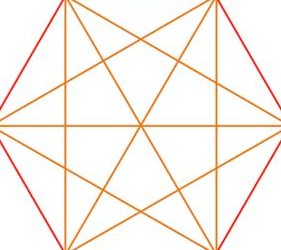 8
[Speaker Notes: Ordre (facilite le transfert) : 
Pratiques existantes
Modèles théoriques
Activités et exo
Échanges de pratiques
Liens entre pratiques et exo

Nous travaillons nos formations pour qu’elles soient pratiques, orientées pratique. Non seulement que vous connaissiez les matières, mais aussi que vous sachiez les utiliser dans votre pratique professionnelle. 

Il y aura des moments : 
D’échanges, de partages d’experiences 
Des ateliers/activités : jeux, exercices, mises en pratique 
On vous invite à participer autant que possible. 

La matière est très vaste, assez complexe à assimiler : à la fin on vous référence des outils, pour aller plus loin, pour retrouver l’information plus tard,...]
Présentation de la formation
Le cadre
Horaire
Demande de parole
Respect des interventions
Utilisation du téléphone portable
Confidentialité
Besoin d’autre chose pour fonctionner ensemble ?
Souveraineté & responsabilité
9
[Speaker Notes: Horaires 
Pauses : 1 pause à 12h30 de 40 min, 2 pauses de 10 min (1 le matin à 11h00 et 1 l’après-midi à 14h30)
Fin à 16h30 

Demande de parole 
Prenez la parole quand voulez. A la fin de chaque « séquence » (quand toute la matière sur un point est vue), je vous demanderai si vous avez des questions. 

Respect des interventions 
On est là pour échanger, se confronter aux réalités des autres, apprendre des choses de leurs pratiques. 
Corolaire  Confidentialité

Téléphone 
Responsabilité 

Autre chose ?]
Présentation de la formation
10
Introduction
[Speaker Notes: Avant de plonger dans le grand bain :]
Télétravail
Le mot « télétravail » est le nom donné à une forme d’organisation et/ ou de réalisation du travail qui :
Utilise les technologies de l’informations et de la communication (ordinateur, logiciels …)
Dans le cadre d’un contrat de travail
Est réalisé en dehors des locaux, soit au domicile du télétravailleur, soit dans tout autre endroit qu’il choisira
Pouvant être fait de manière régulière, occasionnelle
Entre un employeur et un travailleur
Art. 2 CCT n°85 du 9 novembre           2005
[Speaker Notes: (ou obligatoire -> période COVID)]
Télétravailleur
Le « télétravailleur » est le nom donné au travailleur qui effectue du télétravail.
Il redevient un travailleur lorsqu’il preste son travail au sein de l’asbl.
[Speaker Notes: (note : expliquer pourquoi on l’appelle télétravailleur – moment où il est travailleur et télétravailleur)]
Phénomène de société
Explosion du télétravail depuis la crise COVID-19
Télétravail massif à la CESSoC (5 jours/semaine)
Retour à la normale
Télétravail un peu moins massif à la CESSoC (2 jours/semaine)
Retour massif au bureau en raison de la crise énergétique en hiver ?
[Speaker Notes: Même après la crise sanitaire et l’obligation du télétravail, bcps d’entreprises ont continué à poursuivre le télétravail.
En 2017 :
-12 % moins de 1 jours
-4% de 2-3 jours
-1 % de 4-5 jours 
En 2021 :
-9 % moins de 1 jours
-16 % de 2-3 jours
-16 % de 4-5 jours]
Télétravail = CHOIX
Choix du travailleur et de l’employeur
Recherche :
Autonomie et responsabilisation
Flexibilité 
Conciliation vie privée et professionnelle
Éviter les longs trajets
Raisons écologiques
Pas possible pour tous les travailleurs
Check-list pour évaluer
Vers un coworking ?
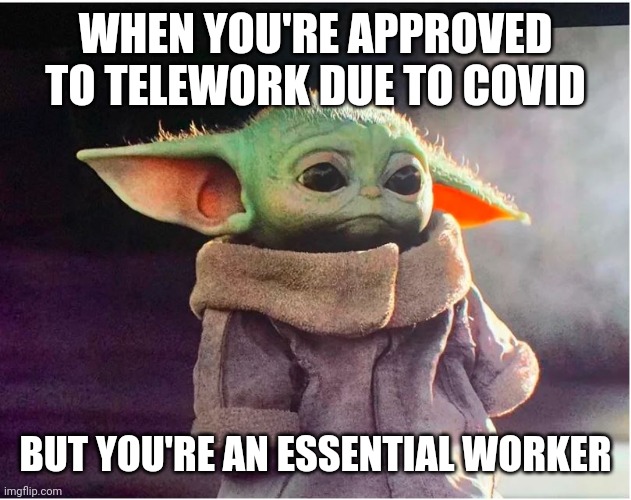 [Speaker Notes: Pourquoi le télétravail ?
Profiter d'un moment de changement est l'occasion idéale : un déménagement ou le réaménagement d'un bâtiment est une belle opportunité pour mettre en place une politique de télétravail. D'autres éléments déclencheurs peuvent être des problèmes de relocalisation, des problèmes de stationnement, des coûts immobiliers...  En outre, on peut essayer de gagner la "war for talent" en persuadant les futurs employés par plus de flexibilité, plus d'autonomie, moins de déplacements… 

Le télétravail n’est pas possible pour tous les travailleurs
En effet, certains effectuent des tâches qui doivent nécessairement être exercées dans les locaux de l’asbl (secrétariat, par exemple). Cela pourrait générer de la frustration pour ces travailleurs qui verraient leur collègues effectuer du télétravail sans qu’ils puissent eux-mêmes en bénéficier. Plusieurs solutions peuvent être envisagées par l’employeur :
Effectuer certaines prestations en télétravail occasionnel (ex. : gestion administrative, e-learning)
Permettre des aménagements dans l’horaire de travail des travailleurs (ex. : commencer à travailler plus tôt ou finir la journée plus tôt, aller chercher les enfants si cela est nécessaire …) afin de mieux concilier leur vie privée et professionnel
Instaurer la semaine à 4 jours ou définir des plages horaires flexibles sur le lieu de télétravail
Évaluer si d’autres formes de télétravail sont possibles

Il est conseillé de travailler avec des lignes directrices plutôt qu'avec un cadre strict. En effet, plus les règles de télétravail sont générales, plus les accords spécifiques peuvent être discutés au niveau de l'équipe. Le télétravail est ainsi parfaitement intégré au fonctionnement de chaque équipe et de chaque situation. Cela rend également les différences moins arbitraires ! 

De même certains travailleurs ne tiennent pas forcément à faire du télétravail : ils n’ont pas forcément un problème de mobilité …

Télétravail pour permettre la réintégration de certains travailleurs dans le circuit du travail (ex. : travailleurs moins valides ou n’ayant pas toute leur autonomie pour se déplacer).]
Mettre en place le télétravail dans son asbl
Avoir les outils numériques appropriés
Ordinateur
Logiciel 
Digitaliser le plus possible
Créer de la confiance mutuelle mais pas de la confiance naïve
Reporting en toute transparence
Encadrement 
Communication au sein des équipes
v. Bien-être au travail
[Speaker Notes: La confiance est primordiale -> bcps d’articles le disent, Els Jans la RH en cheffe de chez AXA l’affirme dans l’Echo (https://www.lecho.be/connect/axa/bounce-back/le-teletravail-structurel-renforce-le-lien-de-confiance-entre-l-employeur-et-le-travailleur/10239035.html )

Confiance -> lien avec le bien-être et la protection des dcp (rajout flèche)

Encadrement -> soutien, clarté consignes]
Quelques outils numériques
De création et de partage de documents (Teams, Dropbox, Google Drive, IClouds …)
De vidéoconférence (GoToMeeting, Zoom, Teams …)
D’e-mail et d’agenda (Framasoft, Gmail, Thunderbird, Mail)
De planification de tâches (Doodle, To Do)
De réseaux sociaux (Yamer)
Intégrés (SharePoint, Google Drive)
De surveillance électronique (WorkSmart, Wiretap)
[Speaker Notes: Soyez vigilant avec les logiciels de surveillance électronique : il est important de respecter le droit au respect de la vie privée du télétravailleur !]
Travail à domicile  (pour information)
Travail effectué à domicile par le travailleur, c’est-à-dire en dehors des locaux de l’asbl. 
Travailleur à domicile et non télétravailleur. 
Usage des TIC non déterminant.
S’appliquait davantage avant l’émergence des TIC
Désuet aujourd’hui 
Remplacement par le télétravail 
Applicable pour certains types de travailleurs : travailleur manuel, représentant de commerce …
18
[Speaker Notes: À la différence du télétravailleur, qui travaille aussi « à domicile », le travailleur à domicile englobe d’autres catégories de travailleurs :
travailleurs purement manuels (industrie vestimentaire, textile …)
travailleurs mobiles (ex. : représentant de commerce) pour les tâches sédentaires accomplies à domicile (sans lien avec son activité mobile) (il serait à la fois représentant de commerce et travailleur à domicile)
travailleurs travaillant à l’étranger à domicile lorsque l’employeur n’a pas de locaux en Belgique (ne tombe pas dans le champ du télétravail, car le télétravail implique que le télétravailleur doit pouvoir travailler dans les locaux de son bureau).

S’appliquait davantage avant l’émergence des TIC
réponse à l’employeur par téléphone, tâche sédentaire à domicile …]
Présentation de la formation
19
Typologie du télétravail
Typologie
21
[Speaker Notes: Télétravail structurel -> accord-cadre européen sur le télétravail du 16 juillet 2002 -> transpose en droit belge via l’AR qui a rendu la CCT n°85 obligatoire

Télétravail occasionnel -> loi sur le travail faisable et maniable du 5 mars 2017

Télétravail COVID-19 -> CCT n°149 et 149/2]
Typologie
22
Télétravail structurel
1
Définition légale
Caractéristiques
Travailleurs concernés
Modalités d’exercices
Mise en œuvre du télétravail structurel
CCT n°85 du 9 novembre 2005
23
Définition légale
=  forme d’organisation et/ou de réalisation du travail, utilisant les technologies de l’information, dans le cadre d’un contrat de travail, dans laquelle un travail, qui aurait pu également être réalisé dans les locaux de l’employeur, est effectué hors de ces locaux de façon régulière et non occasionnelle ».
Art. 2 CCT n°85
24
Définition légale
Il s’agit d’un :
 mode d’organisation du travail 
dans lequel un travailleur va travailler à partir de son domicile (ou d’un autre lieu qu’il choisit), 
de façon régulière,
avec l’accord/ à la demande de l’employeur,
en utilisant les technologies de l’information et de la communication (ordinateur, mails, Internet …).
Art. 2 CCT n°85
25
Télétravail structurel
1
Définition légale
Caractéristiques
Caractère volontaire et de commun accord
Télétravail effectué de manière constante, régulière et permanente 
Lieu des prestation
Réversibilité du télétravail
Contrôle direct de l’employeur sur les activités du télétravailleur 
Refus au télétravail
Travailleurs concernés
Modalités d’exercices
Mise en œuvre du télétravail structurel
CCT n°85 du 9 novembre 2005
26
Caractéristiques
Caractère volontaire et de commun accord
Le travailleur ou l’employeur émet la volonté de mettre en œuvre le télétravail
 L’autre partie dispose du choix d’accepter ou de refuser. 
Pas de contrainte/ d’exigence à télétravailler
Art. 5 CCT n°85
27
[Speaker Notes: Volontaire = le télétravail peut faire partie du descriptif initial du poste de travail ou le travailleur et l’employeur peuvent, en cours d’exécution du contrat, décider d’y recourir.

Un peu comme si le caractère volontaire était l’un des éléments essentiels du travail.

Peut être prévu dès la signature du contrat de travail, même si c’est mieux de l’autoriser dès que le travailleur est formé à sa fonction.]
Caractéristique
2. Télétravail effectué de manière constante, régulière et permanente
Régularité dans le télétravail (vs télétravail occasionnel)
Pas d’obligation de prester un nombre de jours max/semaine
Discussion entre l’employeur et le travailleur
Flexibilité dans la répartition des jours au sein des équipes
Dans l’idéal 2-3 jours/semaine et pour 30 % des travailleurs par jour
Politique de télétravail possible
Nombreuses modalités possibles
28
[Speaker Notes: Dans l’idéal 2-3 jours/semaine, voir maximum 50 % du temps de travail (source : LaborH) (sinon devient problématique et entraîne plus d’inconvénients) -> s’adapter aux besoins du travailleur et de l’asbl

L’employeur, avec la concertation sociale, peut développer une politique de télétravail.
->pas d’obligation de conclure une CCT, mais dans la pratique, cela se produit souvent.

Pour les nouveaux travailleurs, plus facile si il y a déjà un cadre existant

Modalités possibles -> exemples : jour de présence obligatoire dans les bureaux de l’asbl fixé à l’avance, jours de télétravail fixes mais pouvant être déplacés en cas de réunions d’équipe obligatoire …]
Caractéristiques
3. Prestations effectuées au domicile du travailleur ou à tout autre lieu choisi par le travailleur
Le télétravail s’effectue à domicile 
En général
Domicile = maison du travailleur
 Possibilité de télétravailler à une autre adresse (résidence secondaire)
Télétravail à l’étranger ? Conséquences fiscales et sociales !
Obligation de mentionner dans la convention écrite relative au télétravail structurel le(s) lieu(x) de prestations du télétravail
Art. 4 CCT n°85
29
[Speaker Notes: Domicile = lieu que le travailleur a fourni au moment de son engagement à son employeur

Cette obligation est non seulement utile pour savoir s’il s’agit de télétravail, mais aussi pour la couverture du télétravailleur contre les accidents du travail.  En effet, quand un télétravailleur a un accident sur le lieu indiqué dans son contrat de télétravail, cet accident est présumé être un accident de travail.

Possibilité d’effectuer du télétravail à l’étranger (faire la demande à l’employeur) mais :
-vérifier au préalable si l'employeur/le travailleur a besoin d'une autorisation pour travailler et/ou séjourner à l'étranger. Cette dernière ne sera pas nécessaire pour un travailleur belge travaillant pendant quinze jours dans une maison de vacances en Espagne (Espace Economique Européen (EEE)). Au sein de l'EEE, il n'y a généralement pas de problèmes concernant le séjour et l'emploi, bien que des obligations supplémentaires puissent s'appliquer pour des périodes plus longues d'emploi à l'étranger (par exemple, l'obligation de demander un permis de séjour après 3 mois d'emploi). Si l'employé ne travaille pas en Espagne mais, par exemple, en Afrique du Sud (en dehors de l'EEE), il convient de prêter davantage attention aux règles relatives à l'emploi et au séjour.
-est-ce bien du télétravail ? Ne s’agit-il pas d’un travail temporaire dans une succursale ou un bureau satellite de l’entreprise situé à l’étranger ?
-choix du droit du pays applicable par les parties (écrire dans le contrat de travail que le droit belge reste applicable à la relation de travail, même si le travailleur exerce son travail depuis l’étranger) MAIS les dispositions impératives du droit du travail du pays  étranger où l’on télétravaille applicable (= voir où je suis « assis ») même si l’application du droit belge est prévue dans le contrat. À défaut de précision, droit du pays de l’occupation habituelle (droit du pays étranger !!!). À défaut, droit du pays où l’établissement de l’employeur est situé.
-risque de conséquences sociales : être soumis à la sécu sociale du pays étranger (et ne plus bénéficier de la sécu soc belge). L’ONSS considère qu’une occupation annuelle de plus de 25 % à l’étranger est considéré comme substantielle. Donc, si l’on dépasse les 25 %, cela entraîne un assujettissement à la sécurité sociale du pays d’activité effective (donc, le pays étranger)
-Risque de conséquences fiscales (taxation si partie substantielle de son activité exo à l’étranger) : si convention préventive de double imposition entre la Belgique et le pays étrangers, celle-ci prévoit une base de 183 jours consécutifs ou non d’exo du travail à l’étranger. Le travailleur reste généralement entièrement imposé en Belgique, pour autant qu'il n'ait pas été présent à l'étranger pendant plus de 183 jours par an et qu'il soit rémunéré par l'employeur belge (les conditions exactes sont à vérifier dans la convention de double imposition entre la Belgique et l'autre Etat).
-risque adm pour l’employeur : si soumission à la sécu soc/fiscale du travailleur à un autre pays, immatriculation en tant qu’employeur à l’étranger (et donc conséquences administratives)
-est-ce en dehors de l’UE ou dans l’UE ?
-vigilance en cas d’accident du travail. Important de vérifier que l’assurance accident du travail couvre bien le télétravail exécuté depuis l’étranger, car ce n’est pas automatique.]
Caractéristiques
3. Prestations effectuées au domicile du travailleur ou à tout autre lieu choisi par le travailleur
Qu’en est-il des bureaux satellites ?
« Le télétravail réalisé dans un bureau satellite de l’employeur, c’est-à-dire un local décentralisé de l’employeur ou mis à disposition du travailleur par l’employeur, ne tombe pas dans le champs d’application de la présente convention »
Art. 4 CCT n°85
30
[Speaker Notes: Bureaux qui sont parfois situés à des endroits faciles d’accès et permettent à des travailleurs en réunion de l’autre côté de la ville, de travailler à partir de ces bureaux plutôt que de rentrer chez eux et de perdre du temps sur la route]
Caractéristiques
3. Prestations effectuées au domicile du travailleur ou à tout autre lieu choisi par le travailleur
Qu’en est-il des bureaux satellites ?
= autres locaux que ceux de l’employeur ou lieu tiers mis à la disposition par l’employeur
Le lieu choisi doit correspondre aux prérequis en matière de bien-être au travail (voir infra)
Exclu par la CCT n°85 : 
affirmation à nuancer
Possible si le bureau est un « domicile satellite » du travailleur (ex. : espace de coworking, bureaux partagés …)
Art. 4 CCT n°85
31
[Speaker Notes: -Bureau satellites : en principe, il s’agit d’un local privatif de l’employeur. Mais cela n’est pas toujours le cas.
-Si le travailleur travaille dans un bureau satellite de l’employeur un jour par semaine mais décide d’effectuer les prestations de ce jour chez lui, à son domicile, il est question de télétravail.
-bureau de l’employeur = endroit où l’employeur peut recevoir ses courriers, où une ligne fixe au nom de l’employeur est disponible, que l’on peut donner cette adresse comme local de l’employeur …une sorte de « bureau satellite de l’employeur »
-> rare que cela soit le cas d’un espace de coworking (qui est plutôt un « domicile satellite du travailleur »).


Le télétravail depuis un bureau satellite ou un centre de coworking n'est pas spécifiquement réglementé. Pas même en termes de remboursement des coûts. La CCT n° 19 octies du 20 février 2009 sur la contribution financière des employeurs stipule : l'employeur doit contribuer au prix du transport des salariés pour se rendre de leur domicile à leur lieu de travail.
L'article 20, paragraphe 1, de la loi du 3 juillet 1978 sur les contrats de travail stipule également que, sauf accord contraire, l'employeur doit fournir au salarié l'assistance, les outils et les matériaux nécessaires à l'exécution du travail. Ce principe s'applique évidemment aussi aux employés qui télétravaillent.]
Caractéristiques
4. La décision de recourir au télétravail est réversible
Il peut être mis fin au télétravail à tout moment
Commun accord de l’employeur et du travailleur
CCT
Si le contrat du travailleur prend fin, le télétravail prend fin également
Art. 5 CCT n°85
32
[Speaker Notes: Respect des règles de droit des contrats classiques : préavis …

Lorsque le télétravail est prévu

La CCT n°85 est muette quant à la durée de l’autorisation de télétravail -> cela induit que cette autorisation est à durée indéterminée, mais les parties peuvent la fixer dans le temps ou l’assortir d’une période probatoire. L’autorisation peut aussi être supprimée/modifiée en cas de changement d’affectation.]
Caractéristiques
5. Contrôle direct de l’employeur sur les activités du télétravailleur
L’employeur contrôle l’activité du télétravailleur
Contrôle direct : 
Contrôle instantané
Peut avoir lieu au moment où le télétravailleur travaille
Il s’opère soit via : 
Caméra (webcam)
Téléphone 
Physiquement 
Outils informatiques de suivi des tâches en temps réel (programmes de dossiers et fichiers partagés, envoi de mails …)
Respect de la protection des données à caractère personnelles
33
[Speaker Notes: Au SPF Finances, via un time sheet à remplir quotidiennement : « Qu’ai-je fais aujourd’hui ? »]
Caractéristiques
6. Le refus est possible
Le télétravailleur peut refuser de télétravailler 
L’offre de télétravail émane de l’employeur
Pas de justification à fournir à l’employeur

L’employeur peut refuser à accorder le télétravail :  
L’offre de télétravail émane du télétravailleur
L’employeur peut justifier par écrit les raisons de son refus
Exemple de refus :  impératif de service (réunion où la présence du télétravailleur est absolument nécessaire )
34
[Speaker Notes: L’offre de télétravail émane de l’employeur -> quand le télétravail ne fait pas partie du descriptif de fonction


Justification des raisons de son refus non obligatoire mais conseillée (dans un mail ou une lettre).]
Télétravail structurel
1
Définition légale
Caractéristiques
Travailleurs concernés
Modalités d’exercice
Mise en œuvre du télétravail structurel
CCT n°85 du 9 novembre 2005
35
Travailleurs concernés
Tous les travailleurs sont concernés (contractuels, stagiaires …)
 SAUF les travailleurs mobiles 
Représentants de commerce
Délégués commerciaux, médicaux
Infirmières à domiciles
Techniciens intervenant auprès de clients de l’employeur
ET SAUF les travailleurs travaillant à partir de bureaux partagés et d’espace de coworking de l’employeur
 exclu (art. 4 CCT n°85) sauf si le bureau n’appartient pas à l’employeur

SI LA FONCTION LE PERMET
Exclu tâches manuelles (électricien …)
Art. 3 CCT n°85
36
[Speaker Notes: travailleurs mobiles (ou itinérants), c’est-à-dire ceux dont la mobilité fait partie intégrante des modalités d’exécutions du contrat de travail -> régit par des conventions spécifiques. Certains disent qu’il y a discriminations sur base de 10 et 11 de la C° ou qu’il pourrait y avoir cela.

Bureaux de l’employeur -> pas du télétravail]
Télétravail structurel
1
Définition légale
Caractéristiques
Travailleurs concernés
Modalités d’exercice
Principe d’égalité
Informations du télétravailleur
Organisation du travail
Télétravail et formation
Mise en œuvre du télétravail structurel
CCT n°85 du 9 novembre 2005
37
Modalités d’exercice
1. Principe d’égalité
Le télétravailleur structurel doit bénéficier d’une situation égale à celle d’un travailleur ordinaire (= prestations dans les locaux de l’asbl) :
mêmes droits en matière de conditions de travail 
mêmes charges
mêmes normes de prestation
mêmes charges de travail et critères de résultat
mêmes droits collectifs
Possibilité de conclure des accords supplémentaires collectifs et/ou individuels pour tenir compte des spécificités du télétravail.
Art.7, 8 et 17 CCT n°85
38
[Speaker Notes: Égalité -> même droits individuels et collectifs (pas d’obstacles à communiquer avec les représentants des travailleurs et inversement, à élire leur représentants ou à être élus et à accéder aux institutions qui les représentent)

Même droits en matière de conditions de travail -> (formation, possibilité de carrière …)

Vise les principes d’égalité des citoyens et de non-discrimination. Pour le CNT, c’est une disposition critiquable, car imprécise. Car les tvlleurs au sein des locaux de l’asbl sont soumis à un horaire strict/durée de tvl limitée de façon quotidienne ! Ce qui n’est pas tout à fait le cas des télétravailleurs structurels. Cela a entrainé une controverse et une volonté d’appliquer les dispositions protectrices relatives au temps de travail et au repos (chap.3)de la loi du 16 mars 1971.
Il s’agit notamment de l’interdiction de travailler le dimanche, des limitations en matière de durée du travail, de l’interdiction du travail de nuit, de l’obligation de respecter les horaires de travail et de l’obligation de respecter les temps de pauses et les intervalles de repos. 

On a donc modifié la loi du 16 mars 1971 : L’art.3bis prévoit la possibilité de conclure un AR pour mettre cela en œuvre. Cependant, cela n’a jamais eu lieu. À défaut pour le Roi d’avoir pris à ce jour l’initiative en la matière, les dispositions protectrices relatives au temps de travail et au repos, prévues au Chapitre III de la loi du 16 mars 1971, ne trouvent pas à s’appliquer à l’égard des télétravailleurs.]
Modalités d’exercice
2. Information du télétravailleur
Conditions de travail et conditions complémentaires :
La description du travail à réaliser dans le cadre du télétravail 
Le département de l’entreprise auquel il est attaché 
L’identification du supérieur hiérarchique et des personnes à qui s’adresser pour des questions d’ordre privé ou professionnel
Les modalités pour faire rapport à cette personne
Un renvoi vers une CCT sectorielle/d’entreprise ou le règlement de travail suffit.
Art.7 CCT n°85
39
[Speaker Notes: Informer le télétravailleur des conditions de travail et des conditions de travails complémentaires

La description du travail à réaliser dans le cadre du télétravail : le travailleur pourrait remettre un rapport journalier/ hebdomadaire des tâches accomplies

Le département de l’entreprise auquel il est attaché (souvent, cela ne change pas)

Toutes les conditions applicables au télétravail ne doivent pas figurer sur le contrat de travail ou l’avenant mettant en œuvre le télétravail -> Un renvoi vers une CCT sectorielle / d’entreprise ou vers le règlement de travail suffit. Le contrat de travail (ou une annexe au contrat de travail) devra faire référence au règlement de travail ou à la CCT.]
Modalités d’exercice
3. Organisation du travail
Le télétravailleur gère l’organisation de son travail dans le cadre de la durée du travail applicable dans l’entreprise
Souplesse nécessaire !
Travailler le nombre d’heures prévues dans l’horaire de télétravail
Plage de disponibilité du télétravailleur à fixer
Le télétravailleur est soumis à la même charge de travail et aux même critères de résultats qu’un travailleur travaillant dans les locaux de l’asbl
Art.8, §1 et 2 CCT n°85
40
[Speaker Notes: Autonomie (encadrée) de la gestion de l’organisation du travail par le télétravailleur.

Respect de la durée du travail dans l’entreprise, comme les collègues qui travaillent en présentiel au bureau. Cependant, le télétravail s’organise comme il le souhaite.

Critères de résultats similaires à ceux de l’entreprise. Plutôt orienté sur les résultats.
Donner de la clarté signifie aussi donner du feedback. Au bureau, cela se fait souvent de manière simple : une petite discussion ou une question, un signal non verbal, etc. Avec le télétravail, c'est vite négligé ou limité à des moments rares et très formels. Un manager devra alors être plus rapide sur le terrain. Organiser régulièrement de courtes réunions d'évaluation


Le télétravailleur structurel peut décider de ne télétravailler que pour une partie de ses prestations.
les règles de la CCT n°85bis sont d’application pour les heures télétravaillées
les règles relatives à la loi du 3 juillet 1978 sont d’application pour les autres prestations

Le télétravailleur doit donc organiser son temps de travail dans le cadre du temps de travail applicable dans l'entreprise mais sans devoir respecter strictement l'horaire. Pour le télétravail structurel, la CCT n° 85 stipule que l'horaire de télétravail doit uniquement indiquer de quand à quand l'employé doit être disponible et combien d'heures il doit travailler dans une journée. Conformément à la loi sur le travail faisable et maniable, cela s'applique également au télétravail occasionnel. 

En l'absence d'accords spécifiques contraires, le télétravailleur suit donc les horaires en vigueur dans l'entreprise, en tenant compte du fait que i) le télétravailleur organise son propre travail et ii) des périodes de (non)disponibilité s'appliquent. 
L'employeur est tenu de toujours garder à l'esprit que le télétravail reste une question de confiance car le télétravailleur choisit souvent son propre temps de travail dans le cadre déterminé par l'employeur. Là encore, les accords et les discussions avec le chef d'équipe sont essentiels pour garantir que les règles soient correctement mises en œuvre et respectées. 

Evaluation
Le modèle classique consistant en la tenue d’un entretien d’évaluation en début ou en fin d’année est de moins en moins pertinent. Il est de plus en plus nécessaire de procéder à une évaluation continue, afin que le responsable et le travailleur sachent où ils en sont à tout moment.

L’idéal est évidemment d’organiser un entretien d’évaluation en direct, car la communication par appel vidéo est toujours plus professionnelle. Ou que diriez-vous par exemple d’une conversation lors d’une promenade ? Si vous vous promenez, vous montrez au travailleur que vous prenez réellement le temps. Vous n’êtes pas distrait par les e-mails entrants et vous vous concentrez uniquement sur la conversation elle-même. Cela vous force également à préparer votre entretien et à donner une place centrale au travailleur.]
Modalités d’exercice
4. Télétravail et formation
Les télétravailleurs ont les mêmes droits à la formation et aux possibilités de carrières que les travailleurs ordinaires
Le télétravailleur doit recevoir une formation sur :
Les équipements techniques mis à sa disposition
Les caractéristiques du télétravail structurel
Le supérieur hiérarchique et les collègues du télétravailleur peuvent suivre une formation relative au télétravail structurel
Art.16 CCT n°85
41
[Speaker Notes: Formation télétravailleur -> pour être apte à travailler (utilisation des logiciels, procédure de connexion …)]
Télétravail structurel
1
Définition légale
Caractéristiques
Travailleurs concernés
Modalités d’exercice
Mise en œuvre du télétravail structurel 
Comment mettre en œuvre le télétravail structurel ?
À partir de quand mettre en œuvre le télétravail structurel ?
Que doit mentionner l’écrit ?
Sanction à défaut d’écrit
CCT n°85 du 9 novembre 2005
42
Mise en œuvre du télétravail structurel
1. Comment mettre en oeuvre le télétravail structurel ?
Art.6 CCT n°85
43
[Speaker Notes: Convention écrite -> contrat de travail

Dans la CCT, peut fixer les modalités, la fréquence du télétravail et éventuellement les jours de télétravail et jours de travail en présentiel]
Mise en œuvre du télétravail structurel
2. À partir de quand mettre en oeuvre le télétravail structurel ?
Au plus tard lorsque le télétravailleur commence l’exécution de sa convention
Début de la relation de travail
En cours de contrat
Art.5 et 17 CCT n°85
44
[Speaker Notes: Le fait que le contrat écrit requis pour le télétravail structurel fasse défaut n’exclut pas que la relation de travail entre l’employeur et le travailleur soit du télétravail structurel (Cass., 5 octobre 2020).

Lors de l’entrée en service du travailleur, le télétravail peut faire partie de la description initiale de son poste de travail. 
L’employeur et le travailleur peuvent convenir d’y recourir : 
dès le début de la relation de travail 
OU en cours de contrat (= avenant)
Si le télétravail ne fait pas partie du descriptif initial du poste de travail du travailleur, il est possible de s’y engager en cours de contrat soit par :
Une offre de l’employeur de télétravail : le travailleur peut accepter ou refuser, et l’employeur peut également retirer son offre
Une demande du travailleur : l’employeur peut accepter ou refuser
Un accord individuel et/ou collectif qui mettra en œuvre la décision de passer au télétravail (ex. : une CCT)]
Mise en œuvre du télétravail structurel
2. À partir de quand mettre en oeuvre le télétravail structurel ?
Si le télétravail est introduit pour la première fois dans l’entreprise, l’employeur devra informer et consulter les représentants des travailleurs de cette introduction (pour asbl de plus de 50 travailleurs !)
Négociation points par points
L’employeur propose un cadre et celui-ci est ensuite discuté
Art.5 et 17 CCT n°85
45
[Speaker Notes: Points délicats  : l’indemnité de frais -> souvent on négocie longuement et on abouti à 30-40 € par travailleur/mois.

Il convient d’aborder avec les représentants des travailleurs les conséquences sociales liées à l’introduction du télétravail dont les conséquences pour l’emploi et l’organisation du travail. Cela peut aboutir à la conclusion d’une convention collective de travail propre à l’entreprise, mais cela n’est pas une condition indispensable à l’introduction du télétravail au sein de celle-ci. 

Organes de concertation (si ils existent)
CE : info et consultations (avant l’introduction du télétravail). Avis sur l’implications sur les conditions de travail, de rendements de l’entreprise. Introduction de « nouvelles technologies ». L’employeur prend la décision finale.

CPPT : Droit de formuler des avis sur les aspects relatifs au bien-être au travail (« droit à la déconnexion » …)
(à défaut de CCPT, c’est la délégation syndicale qui exo ce contrôle : uniquement pour le bien-être au travail)]
Mise en œuvre du télétravail structurel
Vision globale
46
[Speaker Notes: (!!! Uniquement ceux qui ont un ce ou un cppt ou une délégation syndicale) !!!!]
Mise en œuvre du télétravail structurel
3. Que doit mentionner l’écrit ?
L’écrit doit mentionner au minimum :
Les moments où le télétravailleur doit être joignable et par quels moyens : 
Plages horaires déterminées où le travailleur doit être joignable (par email, téléphone …). 
Limitations possibles (ex. : réunion, tâche intellectuelle nécessitant de pouvoir se concentrer et travailler au calme)
Les moments où le télétravailleur peut faire appel à un support technique
Les modalités de prise en charge par l’employeur des frais liés au télétravail
Art.6, §2 CCT n°85
47
[Speaker Notes: Dans le cas du télétravail structurel, l'employeur choisira l'option qui convient le mieux à la culture ou à l'activité de son entreprise. La CCT 85 stipule uniquement que l'accord écrit doit préciser "la fréquence du télétravail et éventuellement, les jours pendant lesquels le télétravail est effectué et le cas échéant les jours et/ou heures de présence dans l'entreprise " (voir articles 2, 6 et 10 CCT 85). Ainsi, pour les employés qui voyagent fréquemment, par exemple, un nombre de jours de télétravail par semaine peut être convenu, sans préciser quels jours de la semaine ("2 jours par semaine"). Cependant, les employeurs préfèrent souvent ne pas définir un jour fixe de télétravail dans (addendum du ) le contrat de travail ( bien qu'il soit possible de le faire ). L'idée derrière cela est de rester flexible lorsque l'employé doit être exceptionnellement présent au bureau. Il existe toutefois d'autres philosophies : certains employeurs définissent explicitement le ou les jours de la semaine concernés ou stipulent un jour de présence obligatoire au bureau. Bien entendu, même dans le cas d'une journée de télétravail flexible, des accords concrets doivent être conclus au niveau de l'équipe. Cela permet d'assurer un bon fonctionnement (réunion d'équipe, etc.). 


Les modalités de prise en charge par l’employeur des frais et coûts liés au télétravail : il s’agit d’un complément en plus de la rémunération mensuelle du télétravailleur

tâche intellectuelle nécessitant de pouvoir se concentrer et travailler au calme -> création d’une formation

L’exo du télétravail suppose des coûts pour le travailleur (utilisation de ses propres équipements, chauffage …). Obligation de l’employeur, en vertu de l’article 9, de prendre en charge les coûts de connexion et de télécommunication supportés par le travailleur. Le paiement d’une indemnité supplémentaire pas obligatoire pour l’employeur, mais reste une bonne pratique.]
Mise en œuvre du télétravail structurel
3. Que doit mentionner l’écrit ?
L’écrit doit mentionner au minimum :
Le ou les lieux où le télétravail sera exécuté (choix du télétravailleur)
Les conditions et modalités du retour au travail en présentiel (si une des parties ne souhaite pas maintenir le télétravail)
La fréquence du télétravail , le nombre de jours de télétravail et le nombre de jours/heures de présence dans l’asbl
Art.6, §2 CCT n°85
48
[Speaker Notes: La fréquence du télétravail , le nombre de jours de télétravail et le nombre de jours/heures de présence dans l’asbl (inutile de modifier le règlement de travail, l’appréciation de l’employeur suffit)

L’écrit peut mentionner :
la période convenue comme étant laquelle le télétravail sera effectué
Le règlement de travail pourrait également le mentionner
(Art.6, §2bis CCT n°85 
Art. 10, §2 loi du 8 avril 1965 instituant les règlements de travail )]
Mise en œuvre du télétravail structurel
4. Sanction à défaut d’écrit
Si aucun écrit n’est réalisé, une sanction est applicable :
le télétravailleur pourra intégrer ou réintégrer les locaux de l’asbl et ne plus télétravailler 
Pas de sanction en cas d’absence de mentions obligatoires dans la convention écrite
Art.6, §3 CCT n°85
49
[Speaker Notes: On ne met donc pas fin au contrat (sans préavis, ni indemnité) !]
Télétravail occasionnel
2
Définition légale
Caractéristiques
Travailleurs concernés
Modalités d’exercice
Mise en œuvre du télétravail occasionnel
Loi du 5 mars 2017 relative au travail faisable et maniable (art. 22-28)
50
Définition légale
« forme d’organisation et/ou de réalisation du travail dans le cadre d’un contrat de travail, utilisant les technologies de l’information, dans laquelle des activités, qui pourraient également être réalisées dans les locaux de l’employeur, sont effectuées en dehors de ces locaux de façon occasionnelle et non régulière ».
Art.23, 1° loi du 5 mars 2017
51
Définition légale
Il s’agit d’un :
 mode d’organisation du travail, 
dans lequel un travailleur va travailler à partir de son domicile (ou d’un autre lieu qu’il choisit), 
avec l’accord de l’employeur (ou à sa demande), 
en utilisant les technologies de l’information et de la communication (ordinateur, mails, Internet …)
et télétravaille de façon exceptionnelle
Art.23, 1° loi du 5 mars 2017
52
Télétravail occasionnel
2
Définition légale
Caractéristiques
Caractère volontaire et de commun accord
Dans des cas définis
Non-régulier et occasionnel
Lieu des prestations de télétravail
Refus au télétravail
Travailleurs concernés
Modalités d’exercice
Mise en œuvre du télétravail occasionnel
Loi du 5 mars 2017 relative au travail faisable et maniable
53
Caractéristiques
1. Caractère volontaire et de commun accord
Demande du travailleur de télétravailler
La demande doit être faite dans un délai raisonnable, en y indiquant les raisons 
La notion de délai raisonnable n’est pas fixé par la loi 
L’employeur peut refuser la demande mais devra justifier son refus par écrit le plus rapidement possible
Pas de droit absolu au télétravail
Art. 26, §2 et 3 l. 15 mars 2017
54
[Speaker Notes: La nature du travail ou des activités du télétravailleur doit être compatible avec le travail à distance. 

Les modalités de la demande formulées telle que prévue dans une CCT ou le règlement de travail.

Accord commun entre l’employeur et le télétravailleur

L’employeur peut refuser la demande mais devra informer le plus rapidement possible le travailleur par écrit en indiquant les motifs]
Caractéristiques
2. Dans des cas définis
Télétravail occasionnel permis dans des cas définis (2) :
Force majeure : 
 = situation imprévue et indépendante de la volonté du travailleur qui l’empêche d’effectuer son travail dans les locaux de l’asbl 
ex. : grève sauvage, intempéries, panne de voiture, risque de verglas annoncé dans une « alerte travail à domicile » par l’IRM …
L’alerte travail à domicile doit être prévue dans une CCT ou le règlement de travail.
OU Raisons personnelles du travailleur 
ex. :  consultation chez un médecin/dentiste, visite d’un technicien, accomplissement de formalités administratives nécessitant la présence du télétravailleur occasionnel
Nature des prestations conciliables avec le télétravail !
Art. 26, §1 loi du 5 mars 2017
55
[Speaker Notes: De façon ponctuelle = dans un nombre de cas définis

Alerte travail à domicile ->Afin de limiter au maximum les perturbations de la circulation en raison de routes glissantes, de pluies verglaçantes ou de neige dorénavant, en cas de code orange ou rouge, le système d’avertissement de l’IRM activera une alerte travail à domicile, ce qui doit permettre aux employeurs et travailleurs d’avoir recours au travail à domicile à (plus) grande échelle et de réduire ainsi le débit de circulation.

Etant donné que les conditions climatiques peuvent changer rapidement et que l’IRM (= Institut Royal Météorologique) fait parfois précéder le code orange du code jaune, il est recommandé de décider le jour même, sur base de l’avertissement de 6h du matin (des cas précédents ont montré qu’un code jaune la veille peut devenir un code orange ou rouge le lendemain).]
Caractéristiques
3. Non-régulier et occasionnel
Le télétravailleur occasionnel ne prestera que certains jours de travails en télétravail. 
Les jours de télétravail ne sont pas fixés à l’avance.
56
[Speaker Notes: Ce type de télétravail est effectué pour des raisons propres à un moment donné et occasionnellement pour des raisons de force majeure ou personnelles, qui empêchent le salarié d'effectuer son travail dans les locaux de l'employeur.]
Caractéristiques
4. Lieu des prestations de télétravail
Généralement, le télétravail s’effectue à domicile
 domicile = maison du travailleur
Possibilité de télétravailler dans un autre lieu que le travailleur choisira (ex. : résidence secondaire …)
Règle : le télétravailleur choisi où il travaille
Pas de travail dans un bureau satellite
Art.24 loi du 5 mars 2017
57
Caractéristiques
5. Refus au télétravail
L’employeur peut refuser au travailleur le télétravail, en fonction des impératifs de services :
indiquer les motifs par écrit dans un mail ou une lettre 
le plus rapidement possible
ex. : réunion à laquelle la présence du télétravailleur est absolument nécessaire
Art. 26, §2 loi du 5 mars 2017
58
Télétravail occasionnel
2
Définition légale
Caractéristiques
Travailleurs concernés
Modalités d’exercice
Mise en œuvre du télétravail occasionnel
Loi du 5 mars 2017 relative au travail faisable et maniable
59
Travailleurs concernés
Tous les travailleurs relevant du champ d’application de la loi du 5 décembre 1968 sur les conventions collectives de travail et les commissions paritaire
Tous les travailleurs salariés sont concernés (très large)
Art.22, l. du 5 mars 2017
60
[Speaker Notes: La question des travailleurs mobiles ne se pose pas]
Télétravail occasionnel
2
Définition légale
Caractéristiques
Travailleurs concernés
Modalités d’exercice
Principe d’égalité
Organisation du travail
Mise en œuvre du télétravail occasionnel
Loi du 5 mars 2017 relative au travail faisable et maniable
61
Modalités d’exercice
1. Principe d’égalité
Le télétravailleur occasionnel bénéficie d’une égalité avec un travailleur ordinaire (= celui qui effectue ses prestations dans les locaux de l’asbl) :
Mêmes droits en matière de conditions de travail
Mêmes charges
Mêmes normes de prestations
Art. 25  loi du 5 mars 2017
62
Modalités d’exercice
2. Organisation du travail
Le télétravailleur occasionnel gère l’organisation de son travail dans le cadre de la durée du travail applicable dans l’asbl. 
Souplesse !
Prestation du nombre d’heures prévues dans l’horaire de travail
Respect de l’horaire de travail interprété de façon souple : 
Pas un respect strict de l’horaire de travail
Possibilité d’interrompre le travail durant une heure pour un rendez-vous médical ou faire des courses et rattraper cette heure plus tard dans la journée, sans que cela ne soit considéré comme une heure supplémentaire.
Art. 25 loi du 5 mars 2017
63
[Speaker Notes: Autonomie (encadrée) gestion tvl

Respect durée tvl dans l’entreprise
Même nbre d’heures

Le télétravailleur doit donc organiser son temps de travail dans le cadre du temps de travail applicable dans l'entreprise mais sans devoir respecter strictement l'horaire. Pour le télétravail structurel, la CCT n° 85 stipule que l'horaire de télétravail doit uniquement indiquer de quand à quand l'employé doit être disponible et combien d'heures il doit travailler dans une journée. Conformément à la loi sur le travail faisable et maniable, cela s'applique également au télétravail occasionnel. 

En l'absence d'accords spécifiques contraires, le télétravailleur suit donc les horaires en vigueur dans l'entreprise, en tenant compte du fait que i) le télétravailleur organise son propre travail et ii) des périodes de (non)disponibilité s'appliquent. 
L'employeur est tenu de toujours garder à l'esprit que le télétravail reste une question de confiance car le télétravailleur choisit souvent son propre temps de travail dans le cadre déterminé par l'employeur. Là encore, les accords et les discussions avec le chef d'équipe sont essentiels pour garantir que les règles soient correctement mises en œuvre et respectées.]
Télétravail occasionnel
2
Définition légale
Caractéristiques
Travailleurs concernés
Modalités d’exercice
Mise en œuvre du télétravail occasionnel
Comment mettre en œuvre le télétravail occasionnel ?
Que dois comprendre l’accord individuel obligatoire ?
Que peut comprendre l’accord individuel obligatoire ?
Établir un cadre de télétravail occasionnel
Loi du 5 mars 2017 relative au travail faisable et maniable
64
Mise en œuvre du télétravail occasionnel
1. Comment mettre en œuvre le télétravail occasionnel ?
Pas de cadre strict afin de le mettre en œuvre 
Nécessité de l’employeur et du travailleur de s’accorder sur certains points :
Accord individuel obligatoire (écrit ou verbal)
Cadre et modalités du télétravail
En cas de mise en œuvre pour la première fois au sein de l’entreprise, 
Pas nécessaire de prévoir l’intervention de la concertation sociale.
Un simple processus d’enregistrement des jours de télétravail suffit (ex. : mail).
Art. 26, 3  loi du 5 mars 2017
65
[Speaker Notes: Pas de cadre strict afin de le mettre en œuvre (vs télétravail structurel). Un simple mail pourrait suffire.


Si un cadre de télétravail est établi, cela implique en pratique de négocier avec les syndicats -> difficile pour les frais à rembourser]
Mise en œuvre du télétravail occasionnel
2. Que dois comprendre l’accord individuel obligatoire ?
L’accord individuel obligatoire (écrit ou oral), entre l’employeur et le télétravailleur doit comprendre : 
Mise à disposition éventuelle de l’équipement et du support technique (ex. : pc portable)
Disponibilité éventuelle du télétravailleur pendant le télétravail
Plages horaires déterminées où le travailleur doit être joignable (par email, téléphone …)
Prise en charge éventuelle par l’employeur des frais relatifs au télétravail occasionnel
Art. 26, 3  loi du 5 mars 2017
66
Mise en œuvre du télétravail occasionnel
3. Que peut comprendre l’accord individuel obligatoire ?
L’accord individuel obligatoire (écrit ou oral), entre l’employeur et le télétravailleur peut comprendre :
Nombre d’heures à prester
Évaluation du télétravail
Sécurité et bien-être
Contact avec la représentation sociale
La garantie d’avoir les même avantages qu’un travailleur
Formation aux outils informatiques
67
Mise en œuvre du télétravail occasionnel
4.Établir un cadre de télétravail occasionnel
Fixer un cadre de télétravail via : 
la modification du règlement de travail, 
la conclusion de CCT d’entreprise
la conclusion de police fixant le cadre du télétravail. 
Prévoir au minimum :
Fonctions et/ou activités compatibles avec le télétravail occasionnel
Procédure nécessaire afin de demander ou accorder le télétravail
Frais pris en charge par l’employeur
Mise à disposition de l’équipement et du support technique
L’accessibilité (disponibilité) du télétravailleur pendant le télétravail
Art. 27  loi du 5 mars 2017
68
Télétravail COVID-19
3
Le télétravail COVID-19 (ou Télétravail à domicile dans le cadre de la crise du coronavirus) :
Forme de télétravail « obligatoire » ou « recommandé »  ou « devenu la règle » lors de la crise sanitaire. 
Instauré pour limiter les contacts sociaux en vue de lutter contre le coronavirus.
Pour les entreprises n’ayant pas de cadre de télétravail (CCT supplétive)
La CCT n°149 était temporaire (fin le 31 mars 2022)
CCT n°149 du 26 janvier 2021
69
[Speaker Notes: Un certain nombre d’employeurs se sont dotés d’un cadre juridique de télétravail durant la crise sanitaire. Il s’agissait soit :
D‘accords collectifs ou individuels pour encadrer le télétravail dans le cadre de la crise sanitaire (jusqu’au 31 décembre 2020). Ceux-ci étaient réalisés sur base de la CCT n°85 (télétravail structurel) ou la loi du 5 mars 2007 (télétravail occasionnel) ou s’en inspiraient de façon minimaliste

D’un cadre juridique développé dans le respect de la CCT n°149 (à partir du 1er janvier 2021)
CCT d’entreprise
Modification du règlement de travail
Accords collectifs
Politique de télétravail
Accords individuels

Depuis le 1er septembre 2021, le télétravail n’est plus obligatoire ni recommandé. On peut en déduire que la CCT 149 ne s’applique plus. C’est la raison pour laquelle le gouvernement recommande la mise en place du télétravail structurel.

Cependant, les instruments juridiques élaborés à l’échelle de votre asbl durant cette période peuvent être réutilisés. Il s’agira de confronter ce cadre juridique existant avec celui de la CCT n°85 et de prévoir les mentions obligatoires qui seraient manquantes.

Le télétravail est à nouveau obligatoire depuis le 20 novembre 2021. Plus depuis mars.

La mise en œuvre du télétravail COVID-19 supposait soit :
Une CCT d’entreprise OU
Un accord individuel au contrat de travail OU
Un avenant (une modification) au règlement de travail OU
Une Policy de télétravail OU
Une politique de télétravail (concertation sociale)
L’employeur devait informer les travailleurs, explicitement, des modalités du télétravail. 
Par e-mail, via une réunion en ligne …

La CCT n°149 est temporaire :
en vigueur jusqu’au 31 mars 2022 ou
en vigueur jusqu’au moment où elle devient sans objet
 la crise sanitaire prend fin et les autorités lèvent les mesures de télétravail obligatoires ou recommandés (avis n°2.195 du CNT)
Le télétravail COVID-19 offre un cadre permettant de mettre en œuvre le télétravail, pour toutes les entreprises qui n’en avaient pas avant le 1e janvier 2021. 
Suppose que le télétravail soit obligatoire ou hautement recommandé
Article 2 de la CCT 149 : « La présente convention s’applique au télétravail rendu obligatoire ou recommandé par les autorités publiques dans le cadre des mesures prises pour lutter contre la propagation du coronavirus. » Vu que le télétravail n’est plus obligatoire ni recommandé, on peut déduire de cet article 2 que la CCT 149 ne s’applique plus.
 
Il reste qu’il faut veiller à ce que tout le monde ait la même interprétation et cela ne peut être possible selon nous qu’au CNT puisque ce sont ses membres qui ont conclu la CCT 149. Il faut en effet d’abord épuiser cet aspect avant de répondre aux questions de savoir ce qu’on fait dans l’hypothèse où il faut considérer que la CCT 149 a cessé de produire ses effets.

La mise en œuvre du télétravail COVID-19 suppose soit :
Une CCT d’entreprise OU
Un accord individuel au contrat de travail OU
Un avenant (une modification) au règlement de travail OU
Une Policy de télétravail OU
Une politique de télétravail (concertation sociale)
L’employeur doit informer les travailleurs, explicitement, des modalités du télétravail. 
Par e-mail, via une réunion en ligne …
Les points suivants devront faire l’objet d’accords pour mettre en œuvre le télétravail dans l’asbl :
Équipements à mettre à disposition du travailleur par l’employeur
Assistance technique nécessaire au travailleur afin de télétravailler 
Frais relatifs au télétravail seront pris en charge par l’employeur
Frais de connexions supplémentaires peuvent être pris en charge par l’employeur
Souvent cela a abouti à une CCT d’ent (sociétés du secteur privé) -> Peut aussi remplacer cette CCT par un nouveau cadre afin de mettre en œuvre le télétravail sur une base structurelle.

Frais relatifs au télétravail -> il est possible qu’il n’y en ait pas d’autres si l’employeur prend déjà en charge une indemnité de bureau, par exemple


Les points suivants pourront faire l’objet d’accords pour mettre en œuvre le télétravail dans l’asbl :
Les horaires de travail
Les modalités de contrôle des résultats à atteindre pour le travailleur et/ou les critères d’évaluation
Les moments où le télétravailleur doit être joignable et par quels moyens (téléphone …)]
Comparaison télétravail
Télétravail structurel
Régulier
Accord écrit obligatoire
Souplesse de l’horaire mais disponibilité durant plage horaire fixe
Intervention obligatoire dans les frais liés au télétravail
Télétravail occasionnel
Dans 2 cas déterminés
Pas de cadre strict
Souplesse de l’horaire mais disponibilité durant plage horaire fixe
Intervention facultative dans les frais liés au télétravail
70
Présentation de la formation
71
Remboursement de frais par l’employeur
[Speaker Notes: Faire participer : A quels frais pensez-vous ?]
Remboursement de frais
Quels frais ?
Mise à disposition de matériel par l’employeur 
Sur le plan fiscal
73
Remboursement de frais
Quels frais ?
Télétravail structurel
Télétravail occasionnel
Mise à disposition de matériel par l’employeur
Sur le plan fiscal
74
Télétravail structurel
Schéma général de l’intervention
75
[Speaker Notes: Mise à disposition de matériel -> bien mieux pour la protection des données à caractères personnels et pour réduire la fracture numérique

Pas de cumul autorisé -> cumul autorisé que si ordi mis à disposition du travailleur par l’employeur

Frais réels : sur base de justificatifs

Déduction forfaitaires à IPP : forfaits doit correspondre à une certaines réalités]
Télétravail structurel
1.     Obligation de l’employeur
Intervention obligatoire de l’employeur dans le cadre du télétravail structurel pour :
Fournir les équipements nécessaires au télétravail, leur installation et leur entretien (PC, …)
Si le travailleur utilise ses propres équipements, l’employeur devra payer les frais d’installation des logiciels éventuels, les frais de fonctionnement et d’entretien et le coût de l’amortissement de l’équipement liés au télétravail.
Prendre en charge le coûts des connexions et communications liées au télétravail (professionnelles !). 
Sanction ? Amende pénale/administrative (Code pénal social)
Art. 9 CCT n°85
Art. 20, 1°, loi 3 juillet 1978
76
[Speaker Notes: L’employeur met à la disposition du travailleur tous les outils nécessaires afin qu’il puisse réaliser les tâches qui lui sont confiées (Ex. : ordinateur portable, GSM …).

Le système impose la prise en charge de frais qui incombent à l’employeur du fait de l’exécution du contrat de travail. Ce sont des frais propres à l’employeur, non soumis à taxation et à sécurité sociale.]
Télétravail structurel
1.     Obligation de l’employeur
En principe, toute prise en charge des frais imputables au télétravail par l’employeur constitue de la rémunération, qui est imposable sur le plan fiscal dans le chef du travailleur.
Rémunération = Contrepartie du travail fourni
En principe, rémunération payée en espèce (sauf ATN)
Art. 31 du Code d’impôt sur les revenus de 1992
77
[Speaker Notes: La rémunération au sens fiscal (imposable pour les travailleurs: soumis au précompte professionnel et à l’impôt au taux progressif)
toutes les rétributions qui constituent pour le travailleur le produit du travail au service d’un employeur
toutes les rétributions du travailleur, produit du travail au service d’un employeur
les traitements, salaires, commissions, gratifications, primes, indemnités, et toute autres rétributions analogues, etc…
les avantages de toute nature obtenus en raison ou à l’occasion de l’exercice de l’activité professionnelle
au sens de tout enrichissement patrimonial 
évalués à leur valeur réelle]
Télétravail structurel
1.     Obligation de l’employeur
L’utilisation professionnelle d’un matériel privée constitue une dépense/ un frais propre de l’employeur, non soumise à taxation et à sécurité sociale.
L’employeur devra prouver que :
L’indemnité est destinée à couvrir des frais qui lui sont propres
L’indemnité a été effectivement consacrée à de tels frais
Art. 9 CCT n°85
Art. 20, 1°, loi 3 juillet 1978
78
[Speaker Notes: Non taxable dans le chef de l’employeur. Donc c’est déductible !

La liste des éléments peut figurer dans la convention de télétravail structurel de façon détaillée.]
Télétravail structurel
1.     Obligation de l’employeur
Si le travailleur utilise un matériel mis à sa disposition à des fins privées, cela constituera un avantage de toute nature (ATN) dans son chef
= montant taxable que le travailleur devra payer pour l’utilisation de la partie relative à l’utilisation privée du matériel.
Notion d’ATN non définie légalement
Couvre tout enrichissement patrimonial pour le travailleur
Pas forcément égal au prix du travail effectué
Pas d’ATN si reçu pour une autre raison que le travail effectué/ si aurait pu l’avoir sans le travail effectué
Art. 9 CCT n°85
Art. 20, 1°, loi 3 juillet 1978
79
[Speaker Notes: Un avantage de toute nature est un avantage que l’employeur accorde à ses travailleurs soit, gratuitement soit à un prix modéré.
Exemples : 
une voiture de société
un PC et un abonnement Internet
un logement
la fourniture gratuite de chauffage et d'électricité
un prêt à un taux avantageux

Le travailleur doit être mis au courant de la partie de la rémunération payée en nature, par écrit, au moment de son engagement. Cet écrit peut être une clause de son contrat de travail. Si c’est en cours de contrat, il faut faire un avenant par écrit.

les avantages de toute nature obtenus en raison ou à l’occasion de l’exercice de l’activité professionnelle sont considérés comme de la rémunération, au sens de tout enrichissement patrimonial, évalués à leur valeur réelle. Leur valeur pourra être prise en compte pour satisfaire à un barème sectoriel ou atteindre le revenu minimum mensuel moyen garanti.


La liste des éléments (matériaux nécessaires au travail) peut figurer dans la convention de télétravail structurel de façon détaillée.]
Télétravail structurel
2.     Systèmes d’interventions existants
Au début du télétravail, l’employeur et le travailleur doivent se mettre d’accord pour la fixation des coûts en fonction des jours de télétravail prestés. 
2 systèmes existent afin de déterminer le montant pris en charge par l’employeur ( = dépenses propres à l’employeur), 
Le remboursement de frais réels
Le forfait (indemnité de défraiement forfaitaire)
Art. 9 CCT n°85
80
[Speaker Notes: Au prorata des jours télétravaillés ou selon une clé de répartition fixée entre les parties]
Télétravail structurel
2.   Systèmes d’interventions existants
Le forfait
Le remboursement de frais réel
montant mensuel plafonné (montant variable d’une année à l’autre). 
L’employeur devra prouver :
Le travailleur utilise les frais dans le cadre de son activité professionnelle
ET Le montant octroyé ne dépasse pas le plafond maximum autorisé
Le travailleur fournira le justificatif (ticket de caisse, facture …) attestant de la dépense chaque mois
 Les dépenses doivent être nécessaires pour exercer l’activité professionnelle de manière normale
Art. 9 CCT n°85
Ces deux systèmes ne sont pas cumulatifs : choisir l’un ou l’autre
EXISTE 1 EXCEPTION
81
[Speaker Notes: Le travailleur fournira le justificatif (ticket de caisse, facture …) attestant de la dépense (usage téléphone personnel, achat imprimante …). 

Frais réel : Le Travailleur aura droit au paiement de tous les frais réellement exposés en raison de la réalisation du télétravail structurel, pour autant que l’Employeur ait donné préalablement son autorisation explicite. Une note de frais sera remise à la fin de chaque période de prestation mensuelle.]
Télétravail structurel
Schéma général de l’intervention
Pas de cumul autorisé
82
[Speaker Notes: Pas de cumul autorisé -> cumul autorisé que si ordi mis à disposition du travailleur par l’employeur

Cumul autorisé pour le reste]
Télétravail structurel
3.     Types d’indemnités forfaitaires
Le télétravailleur pourra bénéficier de :
L’indemnité de bureau 
ET l’indemnité forfaitaire pour l’utilisation professionnelle d’une connexion Internet ou d’un abonnement internet privé 
ET (choix entre une des deux indemnités)
OU indemnité forfaitaire pour l’utilisation personnelle d’un ordinateur privé
OU l’indemnité forfaitaire pour l’utilisation professionnelle d’un 2e écran d’ordinateur, d’une imprimante et/ ou d’un scanners personnel, sans ordinateur privé
Art. 9 CCT n°85
83
[Speaker Notes: l’indemnité BYOD (Bring your own device) ( = utilisation personnelle d’un ordinateur privé)

Bring your own device -> les employés souhaitent parfois utiliser leur propre matériel pendant l’exercice de leurs prestations de travail (pour des raisons de confort …)]
Télétravail structurel
3. 1.    L’indemnité de bureau
Indemnité forfaitaire ( = 1 montant unique)
Ce montant comprend tous les équipements nécessaires au télétravail :
Frais liés à l’environnement de travail dans le logement du travailleur (espace de travail, location et amortissement éventuels de l’espace)
Frais de base (chauffage, d’eau ou d’électricité …)
Frais de petits matériels de bureau (bics, dossiers, blocs de feuilles …)
Fourniture informatiques et d’impression (clé usb, papier, tapis de souris, encre …)
Frais téléphoniques
Frais d’entretien
Frais d’assurance
Précompte immobilier
Boissons et nourritures (café, eau, snacks …)
Art. 9 CCT n°85
84
[Speaker Notes: L’employeur peut octroyer des montants différents sur la base de la catégorie de personnels ou des circonstances de fait dans lesquelles le télétravail est organisé (catégorie objective).

Si le montant mensuel octroyé est supérieur au montant maximal et qu’aucune pièce justificative n’est fournie pour justifier la hauteur du montant, la partie imposable de l’indemnité (celle qui dépasse le montant maximal) est soumis au précompte professionnel et doit être mentionnée à titre de rémunération sur la fiche fiscale des travailleurs concernés.

L’indemnité de bureau ne couvre pas l’achat de matériel informatique/ mobilier de bureau par l’employeur.

Il n’est pas nécessaire de conclure une convention formelle de télétravail afin de bénéficier de cette indemnité

Montant maximal autorisé : on peut donc accorder moins !

C’est un montant mensuel, mais le fisc admet qu’il soit payé durant les congés annuels ordinaires

Le montant est accepté par le fisc, ainsi que ces évolutions : il n’est pas soumis à l’indexation fiscale

L’administration fiscale souhaite que le travailleur télétravaille durant une partie substantielle de son temps de travail

Mieux vaut éviter que l’employeur ne prenne en charge les frais d’électricité en plus de l’indemnité de bureau, car cela risque de ne pas être validé par l’administration fiscale.

Si le travailleur est un travailleur à temps partiel, l’indemnité de bureau ne doit pas forcément être réduite : elle peut être octroyée, et même à son montant maximum, pour autant que le travailleur effectue le télétravail de manière régulière et structurelle.
Augmentation temporaire jusqu’au 30 septembre.

Indemnité peut être payée durant les congés annuels

! Liste de matériel en dehors de l’indemnité de bureau!

Fourniture informatiques et d’impression (clé usb, papier, tapis de souris, encre …) -> vise pas l’imprimante et l’ordinateur eux-même.


Si on dépasse le montant maximum (anciennement de 129,48 €), et qu'aucune pièce justificative n'est fournie pour justifier la hauteur de ce montant, la partie imposable de l'indemnité, à savoir la partie de l'indemnité dépassant le montant maximum, est soumise au précompte professionnel et doit être mentionnée à titre de rémunération sur la fiche n° 281.10 des travailleurs concernés A contrario cela veut dire que si tu peux prouver avec une pièce justificative que ce n'est pas un montant déraisonnable, cela ne doit pas être considéré comme de la rémunération.]
Télétravail structurel
3. 1.    L’indemnité de bureau
Art. 9 CCT n°85
85
[Speaker Notes: L’indemnité de bureau ne couvre pas l’achat de matériel informatique/ mobilier de bureau par l’employeur.

Il n’est pas nécessaire de conclure une convention formelle de télétravail afin de bénéficier de cette indemnité

Montant maximal autorisé : on peut donc accorder moins !

C’est un montant mensuel, mais le fisc admet qu’il soit payé durant les congés annuels ordinaires

Le montant est accepté par le fisc, ainsi que ces évolutions : il n’est pas soumis à l’indexation fiscale

L’administration fiscale souhaite que le travailleur télétravaille durant une partie substantielle de son temps de travail

Mieux vaut éviter que l’employeur ne prenne en charge les frais d’électricité en plus de l’indemnité de bureau, car cela risque de ne pas être validé par l’administration fiscale.

Si le travailleur est un travailleur à temps partiel, l’indemnité de bureau ne doit pas forcément être réduite : elle peut être octroyée, et même à son montant maximum, pour autant que le travailleur effectue le télétravail de manière régulière et structurelle.
Peu importe le nombre d’heures prévues dans le contrat de travail.

! Liste de matériel en dehors de l’indemnité de bureau!

Si on dépasse le montant maximum de 129,48 €, et qu'aucune pièce justificative n'est fournie pour justifier la hauteur de ce montant, la partie imposable de l'indemnité, à savoir la partie de l'indemnité dépassant le montant maximum, est soumise au précompte professionnel et doit être mentionnée à titre de rémunération sur la fiche n° 281.10 des travailleurs concernés A contrario cela veut dire que si tu peux prouver avec une pièce justificative que ce n'est pas un montant déraisonnable, cela ne doit pas être considéré comme de la rémunération.]
Télétravail structurel
3. 1.    L’indemnité de bureau
Indemnité  forfaitaire d’un montant plafonné à maximum 142,95 €/mois (du 01/06/22-31/08/22 : 140, 15 €/mois)
En cas de dépassement, justifier la hauteur du montant
Quid des travailleurs à temps partiel ?
Payable durant les congés annuels
Accordée aux travailleurs qui télétravaillent une partie substantielle de leur temps de travail ( 1 journée par semaine)
 1 jour/semaine ; 2 ½ journées/sem ; plusieurs jours comprenant quelques heures pdt le temps normal de travail (2h/j sur 5 jours) ; 1 semaine/mois
Évaluation sur base mensuelle
Art. 9 CCT n°85
86
[Speaker Notes: (depuis le 1e juin 2022-31 août 2022 :    140, 15 €/mois       avant : 137,40 €) 


L’employeur peut octroyer des montants différents sur la base de la catégorie de personnels ou des circonstances de fait dans lesquelles le télétravail est organisé (catégorie objective).

Si le montant mensuel octroyé est supérieur au montant maximal et qu’aucune pièce justificative n’est fournie pour justifier la hauteur du montant, la partie imposable de l’indemnité (celle qui dépasse le montant maximal) est soumis au précompte professionnel et doit être mentionnée à titre de rémunération sur la fiche fiscale des travailleurs concernés.

L’indemnité de bureau ne couvre pas l’achat de matériel informatique/ mobilier de bureau par l’employeur.

Il n’est pas nécessaire de conclure une convention formelle de télétravail afin de bénéficier de cette indemnité

Montant maximal autorisé : on peut donc accorder moins !

C’est un montant mensuel, mais le fisc admet qu’il soit payé durant les congés annuels ordinaires

Le montant est accepté par le fisc, ainsi que ces évolutions : il n’est pas soumis à l’indexation fiscale

L’administration fiscale souhaite que le travailleur télétravaille durant une partie substantielle de son temps de travail

Mieux vaut éviter que l’employeur ne prenne en charge les frais d’électricité en plus de l’indemnité de bureau, car cela risque de ne pas être validé par l’administration fiscale.

Si le travailleur est un travailleur à temps partiel, l’indemnité de bureau ne doit pas forcément être réduite : elle peut être octroyée, et même à son montant maximum, pour autant que le travailleur effectue le télétravail de manière régulière et structurelle.
Augmentation temporaire jusqu’au 30 septembre.

Indemnité peut être payée durant les congés annuels

! Liste de matériel en dehors de l’indemnité de bureau!

Fourniture informatiques et d’impression (clé usb, papier, tapis de souris, encre …) -> vise pas l’imprimante et l’ordinateur eux-même.


Si on dépasse le montant maximum (anciennement de 129,48 €), et qu'aucune pièce justificative n'est fournie pour justifier la hauteur de ce montant, la partie imposable de l'indemnité, à savoir la partie de l'indemnité dépassant le montant maximum, est soumise au précompte professionnel et doit être mentionnée à titre de rémunération sur la fiche n° 281.10 des travailleurs concernés A contrario cela veut dire que si tu peux prouver avec une pièce justificative que ce n'est pas un montant déraisonnable, cela ne doit pas être considéré comme de la rémunération.]
Télétravail structurel
3. 1.    L’indemnité de bureau
2 possibilités :
Indemnité de bureau
OU Indemnité équivalente à 10 % de la rémunération brute (jusqu’au 31 mai 2022)
Condition :
Effectuer du télétravail structurel (1 jour de télétravail/semaine en moyenne)
L’employeur ne prend pas en charge les frais de bureau d’une autre manière (ex. :  frais d’électricité)
Intérêt de cette indemnité forfaitaire
Évite les discussion
Permet d’avoir un montant maximum à suivre
Peut être revu à la hausse par le fisc (coût de la vie, indexation …)
Art. 9 CCT n°85
87
[Speaker Notes: Il n’est pas nécessaire de conclure une convention formelle de télétravail afin de bénéficier de cette indemnité

Montant maximal autorisé : on peut donc accorder moins !

C’est un montant mensuel, mais le fisc admet qu’il soit payé durant les congés annuels ordinaires

Le montant est accepté par le fisc, ainsi que ces évolutions : il n’est pas soumis à l’indexation fiscale

L’administration fiscale souhaite que le travailleur télétravaille durant une partie substantielle de son temps de travail

Mieux vaut éviter que l’employeur ne prenne en charge les frais d’électricité en plus de l’indemnité de bureau, car cela risque de ne pas être validé par l’administration fiscale.

Si le travailleur est un travailleur à temps partiel, l’indemnité de bureau ne doit pas forcément être réduite : elle peut être octroyée, et même à son montant maximum, pour autant que le travailleur effectue le télétravail de manière régulière et structurelle. Elle peut aussi être réduite, mais tous les travailleurs à temps partiels doivent être traités de manière uniforme.

! Liste de matériel en dehors de l’indemnité de bureau!

10 % -> fin du régime le 1e juin 2022. Cette indemnité peut encore être octroyée uniquement aux travailleurs qui la recevaient déjà avant le 1e juin 2022, et pour autant que la partie en télétravail n’a pas augmenté.]
Télétravail structurel
Autre système  : indemnité pour les frais de bureaux       dans le cadre du télétravail structurel
L’employeur pouvait rembourser les frais liés au télétravail à concurrence de 10 % de la rémunération brute (limitée à la partie du salaire relatif aux prestations en télétravail)
ex. : 2 jours TT par semaine (travailleur temps plein). Salaire 2000 €/mois. Intervention max. : 10 % x 2000 € x 2/5 = 80 €
SUPPRESSION de ce système depuis le 1e juin 2022
Sauf pour les travailleurs qui le recevait déjà avant le 1e juin 2022 ET si la partie relative au télétravail n’a pas augmenté dans leur temps de travail
Art. 9 CCT n°85
Art. 119.6 de la loi du 3 juillet 1978
88
[Speaker Notes: Le montant de 10 % ne peut pas être augmenté parce que le travailleur télétravaille à temps pleins.

Cela ne pouvait pas dépasser 137,40 € (maximum de l’indemnité de bureau jusqu’au 31 mai 2022)]
Télétravail structurel
3.2.     Indemnité forfaitaire
Forfait mensuel pour l’utilisation d’un ordinateur personnel avec périphériques (privé) et/ou d’une connexion Internet personnelle (privée) à des fins professionnelles :
Forfait de 20 €/ mois max. pour l’utilisation de son propre ordinateur avec périphériques
Forfait de 20 €/mois max. pour l’utilisation de sa propre connexion Internet
Art. 9 CCT n°85
89
[Speaker Notes: L’employeur ne doit pas fournir lui-même l’ordinateur au travailleur

L’ordi peut être tout type d’installation informatique : un PC de table, un PC portable, une tablette, et tout les logiciels et périphériques nécessaires à l’exercice du télétravail

Connexion internet : tous les dispositifs liés au branchement du PC sur Internet quel que soit le système utilisé (câble téléphonique, ADSL, VDSL …)]
Télétravail structurel
3.3. Forfaits périphériques
L’employeur peut aussi intervenir pour :
Un forfait de 5 €/mois max. pour l’utilisation d’un deuxième écran d’ordinateur à des fins professionnelles
Un forfait de 5 €/mois max. pour l’utilisation d’une imprimante personnelles à des fins professionnelles
Un forfait de 5 €/mois max. pour l’utilisation d’un scanner personnel à des fins professionnelles 
Cela implique cependant de ne pas utiliser à des fins professionnelles un ordinateur privé ! (pas de cumul avec cette indemnité)
Maximum 10 €/ mois  (5 € + 5 €)
Pendant 3 ans maximum
Art. 9 CCT n°85
90
[Speaker Notes: Pas de cumul car les 20 € couvre déjà l’ordinateur privé et les périphériques

Ici, cela implique que l’ordi est mis à disposition par l’employeur

L’employeur ne doit pas fournir lui-même ce matériel au travailleur

Limite absolue de 10 €/mois !!!]
Télétravail structurel
4.     Obligation de l’employeur
Attribuer des chèques-repas aux télétravailleurs :
Si c’est prévu par CCT
Égalité avec les autres travailleurs
Pour chaque jour de télétravail presté
Si pas prévu par CCT,  possibilité de conditionner l’octroi de chèques-repas ou de les limiter à certains groupes de télétravailleurs
Ex. :  Accorder des chèques-repas que pour les jours où le travailleur travaille dans les locaux de l’asbl
Art. 9 CCT n°85
91
[Speaker Notes: Si pas prévu, prévoir de conditionner l’octroi de chèques-repas ou les limiter à certains groupes de travailleurs. 
Ex. :  Accorder des chèques-repas que pour les jours où le travailleur travaille dans les locaux de l’asbl.]
Télétravail structurel
5.     Faculté de l’employeur
L’employeur n’accorde pas des indemnités pour les déplacements domicile-travail pendant la journée de télétravail.
Art. 9 CCT n°85
92
[Speaker Notes: Indemnité repas -> travailleur qui se déplace au min. 4 heures en dehors de chez lui et doit prendre le repas dehors

Certaines asbl ont continués a payé des indemnités de déplacement, mais pas d’indemnité de télétravail –> les montants se compensaient.
Vigilance pour les transport publics : si le télétravailleur a un abonnement en cours, l’employeur doit continuer à payer une intervention pour cet abonnement]
Télétravail structurel
5.     Faculté de l’employeur
L’employeur n’a pas d’obligation d’attribuer une indemnité au télétravailleur durant une période de chômage temporaire ou de maladie
Suspension du contrat de travail (le travailleur ne dépense rien)
Qu’en est-il des périodes de vacances annuelles ?
Pas d’obligation
Possibilité d’octroyer l’indemnité de bureau (« congés annuels ordinaires »)
Art. 9 CCT n°85
93
[Speaker Notes: -Conseil : indemnité proportionnelle aux prestations de travail (pas d’obligation de proratiser)
-Conseil : indemnité mensuelle de télétravail (si le travailleur prend ses congés annuels  ou en cas d’incapacité de travail de moins d’un mois)]
Télétravail structurel
6.     Autres frais
L’employeur peut intervenir dans l’achat (ou le remboursement) de mobilier de bureau / matériel informatique financé par le travailleur 
liste limitative de biens (slide suivant)
Cumulable avec l’indemnité de bureau
Un ATN ne sera pas calculé par l’administration fiscale
Art. 9 CCT n°85
94
[Speaker Notes: Biens nécessaires au travailleur pour lui permettre d’effectuer son travail, sans qu’un ATN ne soit calculé]
Télétravail structurel
6.     Autres frais
La liste des dépenses possible est limitative :
Siège de bureau
Table de bureau
Armoire de bureau
Lampe de bureau fonctionnelle
2e écran d’ordinateur
Imprimante et/ou scanner
Clavier
Souris (et assimilés)
Casque téléphonique
Appareillage spécifique d’ordinateur (pour personnes handicapées)
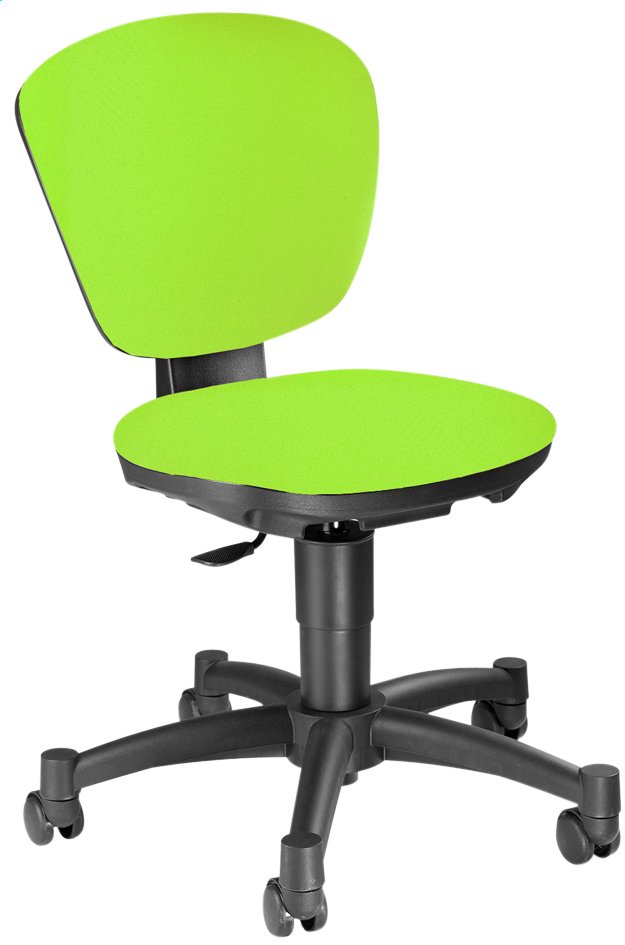 Art. 9 CCT n°85
95
[Speaker Notes: Il s’agit d’une liste limitative, établie par l’administration fiscale

Assimilé à souris : trackball (boule de commande), trackpad (pavé tactile), souris au pied (Foot pedal mouse) …]
Télétravail structurel
6.     Autres frais
Conditions :
Fournir les pièces justificatives réelles (factures, tickets de caisse …)
Être liés à des investissements nécessaires pour exercer l’activité professionnelles à domicile de manière normale
Dépenses ponctuelles et raisonnables
Si respect des conditions = remboursement de dépenses propres à l’employeur
Cumul autorisé avec l’indemnité de bureau
Art. 9 CCT n°85
96
[Speaker Notes: De manière normale -> compare le matériel acheté à celui qui est mis à disposition par l’employeur dans des circonstances normales sur le lieu de travail.

On ne va pas remplacer le siège de bureau chaque année, alors que sa durée normale d’utilisation serait de 10 ans (exemple). Le remboursement peut s’étaler durant la durée d’utilisation normale de l’objet (ex. : chaise de bureau) sur plusieurs années
-durée normale d’utilisation (d’après le fisc) :
	siège de bureau, table de bureau, armoire de bureau : 10 ans
	lampe de bureau : 5 ans
	2e écran d’ordinateur, imprimante et/ou scanner, autre périphérique : 3 ans
-si le ct/ télétravail pd fin avant la fin d’utilisation de l’objet, le travailleur ne doit pas rembourser la partie résiduelle à l’employeur, mais la valeur réelle de l’investissement (ce que ça vaut réellement – ce que doit encore le travailleur) est imposé comme un ATN.]
Télétravail structurel
6.     Autres frais
Comment l’employeur opère le remboursement ?
L’employeur paie la totalité du montant (en une fois)
L’employeur rembourse le montant en plusieurs années
Accord avec le travailleur nécessaire
Généralement selon « la durée normale d’utilisation » (accepté par le fisc)
Si remboursements fréquents, cela doit rester raisonnable
Pas de dépenses privées
Pas de frais qui ne sont pas des « frais propres de l’employeur »
Art. 9 CCT n°85
97
[Speaker Notes: De manière normale -> compare le matériel acheté à celui qui est mis à disposition par l’employeur dans des circonstances normales sur le lieu de travail.

On ne va pas remplacer le siège de bureau chaque année, alors que sa durée normale d’utilisation serait de 10 ans (exemple). Le remboursement peut s’étaler durant la durée d’utilisation normale de l’objet (ex. : chaise de bureau) sur plusieurs années
-durée normale d’utilisation (d’après le fisc) :
	siège de bureau, table de bureau, armoire de bureau : 10 ans
	lampe de bureau : 5 ans
	2e écran d’ordinateur, imprimante et/ou scanner, autre périphérique : 3 ans
-si le ct/ télétravail pd fin avant la fin d’utilisation de l’objet, le travailleur ne doit pas rembourser la partie résiduelle à l’employeur, mais la valeur réelle de l’investissement (ce que ça vaut réellement – ce que doit encore le travailleur) est imposé comme un ATN.

----------------
Si remboursements fréquents, cela doit rester raisonnable
Pas de dépenses privées (ex. : placement de portes ou de cloisons, aménagements de luxe …)
Pas dépasser la nature des frais propres à l’employeurs (ex. : écrans d’ordi extra-larges destinés davantage à des films, lampes de designs coûteuses, sièges de gamers très chers …). Appréciation au cas-par-cas.]
Télétravail occasionnel
1.     Introduction
L’employeur n’a pas d’obligation d’intervenir pour les frais occasionnés par le travailleur dans le cadre du télétravail occasionnel (vs télétravail structurel). 
S’explique en raison de la fréquence de ce type de télétravail
Choix de l’employeur
En cas d’intervention, cela doit être prévu de façon conventionnelle
98
Télétravail occasionnel
2.     Faculté de l’employeur
L’employeur peut intervenir dans le remboursement des frais suivant (pour le fisc) :
Utilisation professionnelle d’un ordinateur privé (forfait de 20 €/mois)
Utilisation professionnelle d’une connexion Internet privée (forfait de 20 €/mois)
Utilisation professionnelle d’un 2e écran/imprimante/ scanner privé (sans ordinateur privé) (forfait de 5 €/mois, avec un maximum de 10 €/mois)
Pas de montant forfaitaire préétabli pour l’indemnité de bureau
Obtenir l’accord du service des décisions anticipés pour accorder une indemnité de bureau
99
[Speaker Notes: L’employeur doit prouver cela pour éviter que cela ne soit considéré comme de la rémunération. Cela s’applique pour toute forme de télétravail non-structurelle.]
Télétravail occasionnel
2.     Faculté de l’employeur
Et pour les autres frais ?
L’employeur peut intervenir dans le remboursement de frais, sur une base forfaitaire, si l’administration a déterminé un tel forfait (ex. : frais de déplacement …) :
À défaut, prouver que le montant a été établis selon des « normes sérieuses »
Résultat de nombreux recoupements
L’employeur devra prouver que :
L’indemnité a été destinée à couvrir des frais propres
Cela a été consacré pour de tels frais. À défaut, cela sera assimilé à de la rémunération et soumis au précompte professionnel.
100
[Speaker Notes: L’employeur doit prouver cela pour éviter que cela ne soit considéré comme de la rémunération. Cela s’applique pour toute forme de télétravail non-structurelle.]
Télétravail occasionnel
2.     Faculté de l’employeur
Si il n’y a pas de montants forfaitaires établis par l’administration ou que le montant d’intervention de frais dépasse le plafond : 
Intervention sur base de frais réels
Demande de reconnaissance sur l’exactitude du forfait auprès du Service des Décisions Anticipées (SDA) en matière fiscale (= ruling fiscal).	
 Pour obtenir la sécurité juridique au cas-par-cas. 
L’employeur ne peut pas intervenir dans l’indemnité de bureau : 
Indemnité exclue pour le télétravail occasionnel
101
[Speaker Notes: L’employeur doit prouver cela pour éviter que cela ne soit considéré comme de la rémunération

Indemnité de bureau non applicable au TTvl structurel -> on ne peut pas non plus en appliquer un pourcentage

-> ruling pour les frais de bureau et les autres frais (utilisation de son propre téléphone, mobilier de bureau et/ou de matériel informatique)]
Remboursement de frais
Quels frais ?
Mise à disposition de matériel par l’employeur
Sur le plan fiscal
Sur le plan de la sécurité sociale
102
Mise à disposition de matériel
!
Le travailleur n’est pas propriétaire ni titulaire du bien
Liste limitatives de biens
(circulaire 2021/C/20)
Autres biens : autre circulaire s’applique pour l’évaluation
103
[Speaker Notes: Ou achat du prix du matériel

L’employeur décide de mettre du matériel à disposition du télétravailleur -> conseil rédactionnel : lister les biens dans la convention.

-Faire une convention de mise à disposition du matériel et se contenter de mettre dans la clause « Le Travailleur pourra faire usage du matériel conformément à la convention de mise à disposition du matériel du……………… »]
Mise à disposition de matériel
Il faudra prévoir si le matériel est utilisé :
104
[Speaker Notes: Si l’employeur met à disposition du travailleur du mobilier de bureau et/ou du matériel informatique, le travailleur n’est pas le propriétaire du matériel. C’est l’employeur qui reste le propriétaire

Il faut être vigilants d’un point de vue fiscal afin d’éviter que ces éléments ne soient taxés comme un ATN dans le chef du travailleur. 

Prorata ? Un % de l’utilisation privée qui est faite par le travailleur est taxable OU certaines abonnement doubles d’opérateur téléphonique (2 cartes sim -> une professionnelle et une privée OU un code utilisé pour toutes les communications professionnelles afin de les isoler des communications privées).]
Mise à disposition de matériel
Liste des biens possibles est limitative :
Siège de bureau
Table de bureau
Armoire de bureau
Lampe de bureau fonctionnelle
2e écran d’ordinateur
Imprimante et/ou scanner
Clavier
Souris (et assimilés)
Casque téléphonique
Appareillage spécifique (pour personnes handicapées)
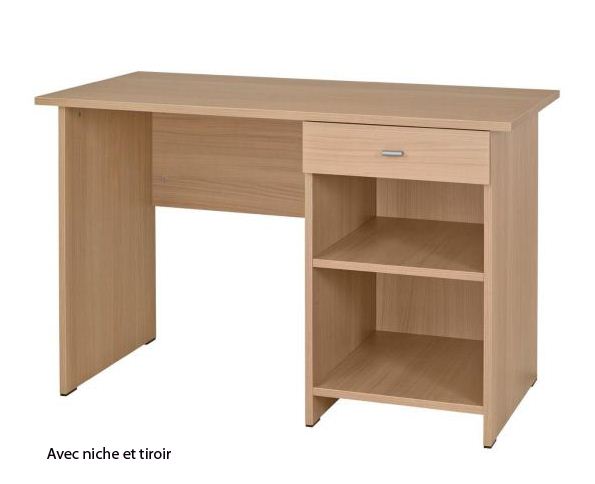 105
Mise à disposition de matériel
Autres biens  : PC, tablette, connexion Internet ou téléphone mobile, abonnement de téléphonie fixe ou mobile (circulaire 2017/C/82) :
Mise à disposition du matériel à des fins professionnelles : pas d’ATN
Utilisation privées de façon occasionnelles dans les locaux de l’employeur : pas d’ATN
Utilisation privée habituelle :  ATN (à additionner éventuellement)
PC : 72 €/an
Tablette ou téléphone mobile : 36 €/an
Connexion Internet ou mobile : 60 €/an
Abonnement de téléphonie : 48 €/an (par abonnement)
À la fin du télétravail :
Le travailleur rend les biens
Le travailleur conserve les biens     la valeur résiduelle de l’investissement à ce moment = ATN OU rachat
106
[Speaker Notes: Le travailleur conserve les biens -> Ce montant peut être diminué de la contribution personnelle du travailleur dans l’avantage.

Rachat du matériel par les travailleurs -> donne des fonds à l’asbl

1 jour/ mois usage privé ordi prof + connexion int prof -> (72 + 60) x 1/12 = 11 €/mois]
Dégâts causés au matériel
Le travailleur doit prendre soin de l’équipement mis à sa disposition
Prévoir des règles d’utilisations précises
En cas de panne d’un équipement utilisé par le travailleur ou en cas de force majeure l’empêchant d’effectuer son travail :
Le travailleur informe immédiatement l’employeur.
L’employeur doit payer la rémunération convenue au télétravailleur
Prévoir modalités spécifiques (retour au bureau, autres tâches à réaliser …)
Art. 11 CCT n°85
107
[Speaker Notes: Dans tous les cas, il convient de définir des règles précises en matière d’utilisation du matériel, avant le début des relations de travail, éventuellement assorties de sanctions. Le travailleur doit en être informé. 

L’employeur doit payer la rémunération convenue au télétravailleur -> le maintien de la rémunération est permis dans ces circonstances.

Prévoir modalités spécifiques (retour au bureau, travaux de remplacements, autres tâches à réaliser …)

Il est possible que le matériel mis à disposition du travailleur comporte des défauts –> peut être intéressant d’expliquer dans une clause que « le matériel confié comporte les défauts suivants » et lister les défauts.

Lien avec l’art. 18 de la loi du 3 juillet 1978 relative aux contrats de travail (immunité partielle du travailleur pour ses fautes légères occasionnelles) ?]
Remboursement de frais
Quels frais ?
Mise à disposition de matériel par l’employeur
Sur le plan fiscal
108
Sur le plan fiscal
1.     Circulaire 2021/C/20
Circulaire du 26 février 2021 de l’administration fiscale concernant les interventions de l’employeur dans les frais relatifs au télétravail structurel
Circulaire remplaçant l’ensemble des circulaires existantes        EFFET RÉTROACTIF
Certains frais inhérents au télétravail ne sont pas imposables aux conditions suivantes (l’employeur doit le prouver) :
Il doit s’agir de frais propres à l’employeur
L’indemnité accordée couvre des frais propres à l’employeur
Art. 31, al.2, 1° du Code d’impôt sur les revenus de 1992
109
[Speaker Notes: Circulaire en vigueur dès le 1e mars 2021, mais applicable aux situations antérieures (au 1e janvier 2020 par exemple).

Certains frais inhérents au télétravail peuvent ne pas être taxé ( remboursement de frais propre à l’employeur non imposables)]
Sur le plan fiscal
1.     Circulaire 2021/C/20
Ne peuvent pas bénéficier des indemnités de remboursement :
Les dirigeants d’asbl
Les travailleurs soumis à des régimes spéciaux (cadres étrangers, salary split …)
Ils pourront bénéficier d’une indemnité de frais propres équivalente à l’indemnité de télétravail, après accord de l’administration fiscale sur les montants.
110
[Speaker Notes: Circulaire en vigueur dès le 1e mars 2021, mais applicable aux situations antérieures (au 1e janvier 2020 par exemple).

Certains frais inhérents au télétravail peuvent ne pas être taxé ( remboursement de frais propre à l’employeur non imposables) 

Exclusion des dirigeants d’entreprises

Le régime traité dans la présente circulaire ne peut pas être appliqué aux dirigeants d’entreprise visés à l’art. 32, CIR 92.
Les dirigeants d’entreprise ont en effet souvent la possibilité de faire supporter directement par l’entreprise de nombreux frais. Cela ne signifie pas qu’ils ne peuvent pas revendiquer de remboursement de dépenses propres à l’entreprise.
Un remboursement de dépenses propres à l'entreprise peut ainsi être effectué sur base de pièces justificatives ou forfaitairement sur base de normes sérieuses et concordantes. Cela doit être examiné au cas par cas. 
Le remboursement forfaitaire de dépenses basé sur des normes sérieuses et concordantes peut faire l'objet d'une demande de décision anticipée auprès du Service des Décisions Anticipées en matière fiscale (SDA).

Exclusion des travailleurs soumis à des régimes spéciaux

Le régime traité dans cette circulaire ne peut pas non plus être appliqué aux travailleurs soumis à des régimes spéciaux comme par exemple les cadres étrangers, le « salary split » (scission de la rémunération pour les travailleurs qui prestent dans plusieurs pays pour le même employeur), etc.
Pour ces régimes spéciaux, la règle veut que l'octroi éventuel de remboursements forfaitaires de frais basés sur des normes sérieuses et concordantes soit examiné au cas par cas.
Cela peut faire l'objet d'une demande de décision anticipée auprès du Service des Décisions Anticipées en matière fiscale (SDA).]
Sur le plan fiscal
2.     Indemnité de bureau
Télétravail structurel = 1 jour/ semaine minimum
Condition nécessaire uniquement pour l’indemnité de bureau
Pas de réduction du montant en cas de travail à temps partiel
L’employeur ne doit pas prendre en charge les frais d’une autre manière que dans les frais de bureau.
Ex. : payer électricité dans une facture séparée
L’indemnité de bureau forfaitaire prévue pour le télétravail structurel n’est ainsi plus imposable, à maximum 142,95 € (exonération d’impôt). L’employeur ne devra pas payer le précompte professionnel.
111
[Speaker Notes: Télétravail structurel -> définition « souple » du fisc : 1 jour/semaine minimum. L’évaluation se fait sur une base mensuelle (ça peut donc être 2 ½ journée de travail par semaine OU plusieurs jours qui comprennent quelques heures prestées pdt le temps normal de travail)

Si le télétravail est bien régulier et structurel, à savoir, il correspond à des demi-journées ou journées prestées au domicile pendant les heures ordinaires de bureau, mais que sa durée n’est pas d’au moins une journée par semaine ou son équivalent, l’indemnité forfaitaire admise est réduite. 

L’indemnité du bureau peut être accordée à son montant maximal, même si le travailleur effectue ses prestations à temps partiel.

Cas d’exonération d’impôt :
-montants maximaux du forfait respectés
-montants des frais réels justifiés et destinés à couvrir les frais du télétravailleur]
Sur le plan fiscal
3.     Remboursement de frais
L’administration fiscale accepte le remboursement de la liste limitative du mobilier de bureau/matériel informatique (voir supra).
Remboursement de dépenses propres à l’employeur
Cumul avec l’indemnité de bureau autorisé SI :
Fourni les pièces justificatives réelles
L’investissement est nécessaire pour travailler à domicile de manière normale
112
[Speaker Notes: L’employeur doit toujours tenir les pièces justificatives à disposition et les remboursements doivent rester raisonnables.]
Pour info… Sur le plan de la sécurité sociale
L’ONSS suit les principes de la circulaire fiscale 2021/C/20 pour les forfaits
Certaines indemnités peuvent être octroyées aux travailleurs sans devoir payer de cotisations de sécurité sociale (= remboursement de frais non soumis aux cotisations sociales).
Annoncé dans une instruction intermédiaire du 4 mars 2021 :
Indemnité de bureau plafonnée (ou 10 % de la rémunération brute afférente au télétravail)
Forfait de 20 €/ mois max. pour l’utilisation de son propre ordinateur
Forfait de 20 €/mois max. pour l’utilisation de sa propre connexion Internet
Forfait de 5 €/mois par élément pour usage professionnel 2e écran/imprimante/scanner privés (sans ordinateur privé). Maximum de 10 €/mois
Frais réels pour les autres frais (utilisation de son propre téléphone …)
Si les montants sont dépassés, soumis aux cotisations de sécurité sociale (= rémunération soumises aux cotisations sociales).
113
[Speaker Notes: L’ONSS s’est aligné sur la position du fisc

-voir les anciennes différences sur la notion de télétravail

-10 % -> uniquement limitée à la partie du salaire relative au télétravail. Si plus que 10 %, l’employeur doit prouver que ce remboursement ne dépasse pas le remboursement de frais dont la charge incombe à l’employeur.]